Шурыгин Александр
 НИОСЭН
Системы питания Бустера и Нуклотрона инжекционного комплекса NICA
Рабочее совещание «Ускорительный комплекс NICA: проблемы и перспективы 2023»

Альплагерь Цей
Апрель 2023
1
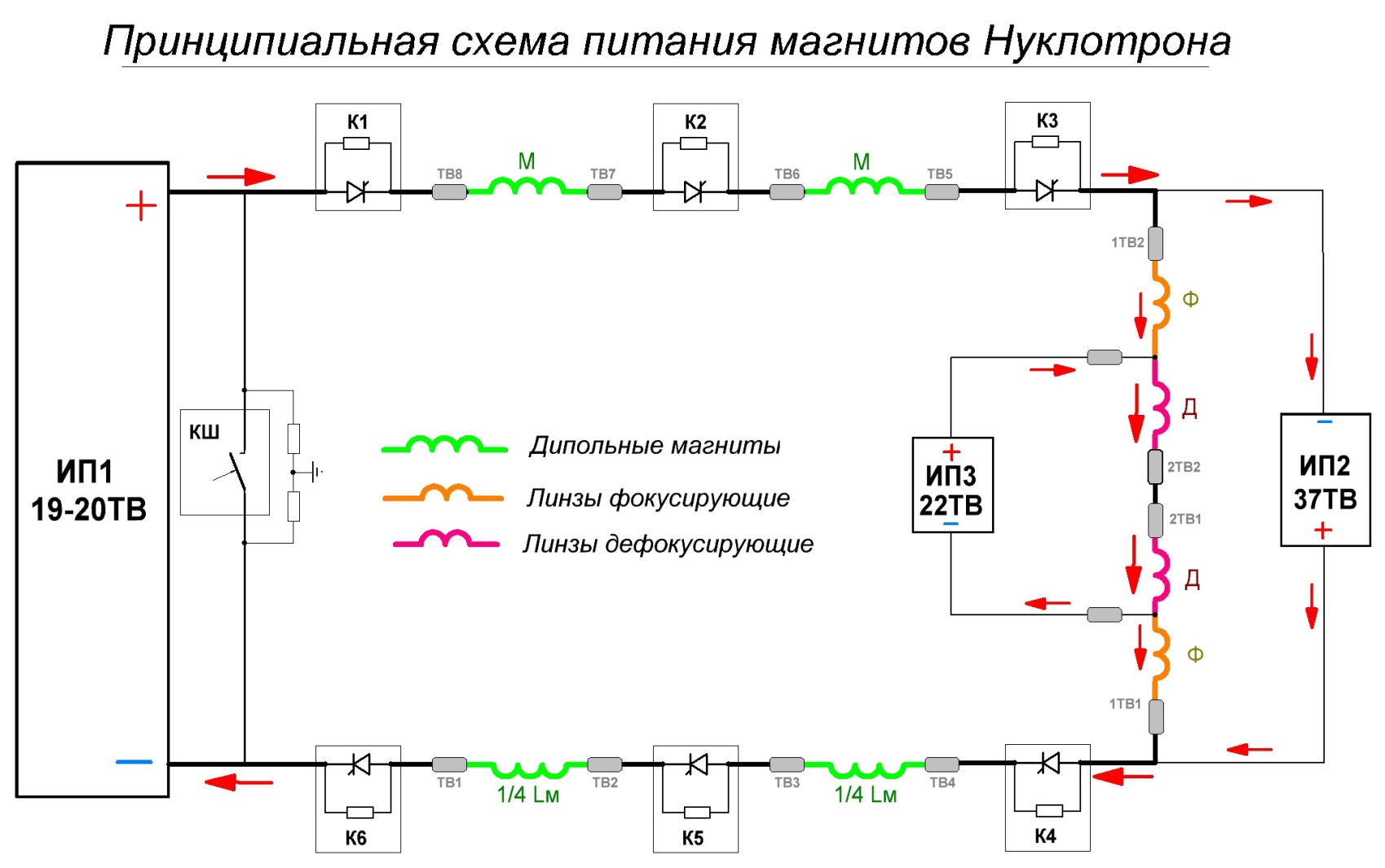 Источники питания:
Три семейства элементов: М, Ф, Д. Сверхпроводящая индуктивная нагрузка
Значения токов М, Ф и Д отличаются друг от друга не более 10%
Последовательное соединение всех элементов
Один мощный источник и два дополнительных 
Система питания Бустера аналогична по структуре
2
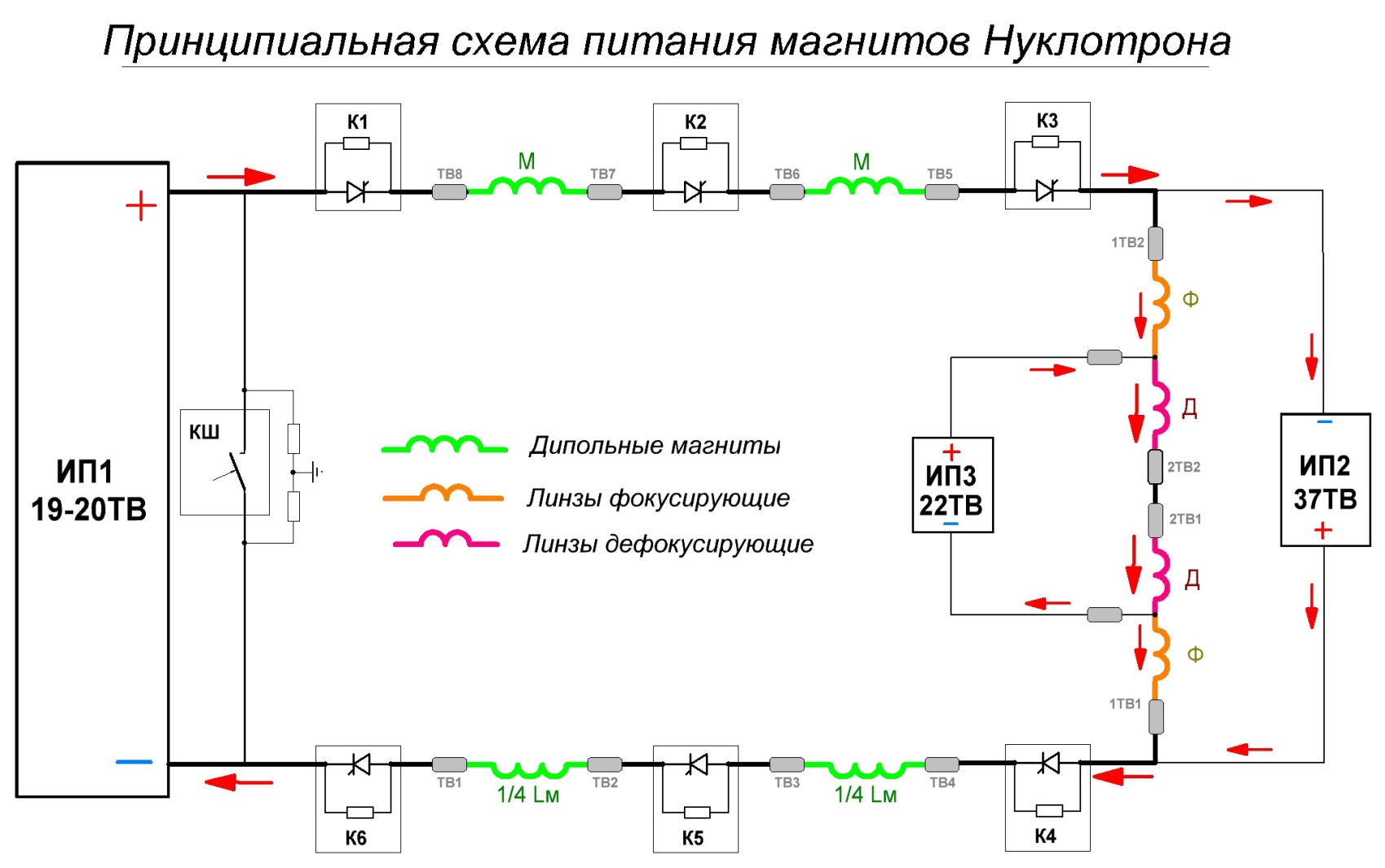 Ключи эвакуации энергии:
В индуктивности запасается энергия магнитного поля, 
подобно запасанию механической энергии в крутящемся маховике.
При потере сверхпроводимости недостаточно просто отключить ИП
Максимальное выделение энергии на участках с наибольшим сопротивлением
При срыве сверхпроводимости тиристоры запираются, ток идет через 
резисторы гашения поля
3
Эвакуация энергии. Расчет резисторов гашения поля КЭЭ
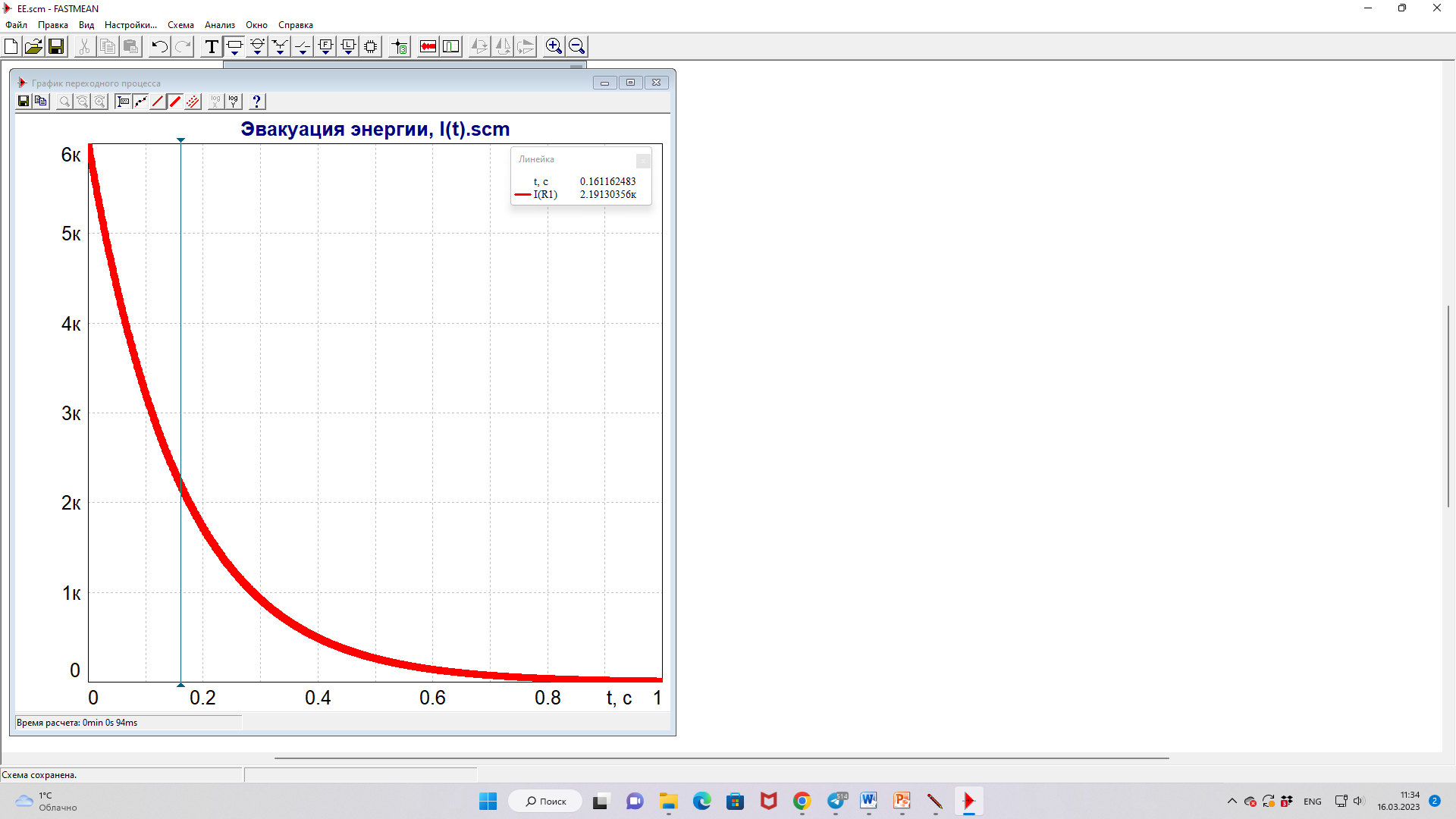 Нуклотрон  R=0.75 Ом
Бустер          R=0.19 Ом
4
Эвакуация энергии. Потенциальная диаграмма.
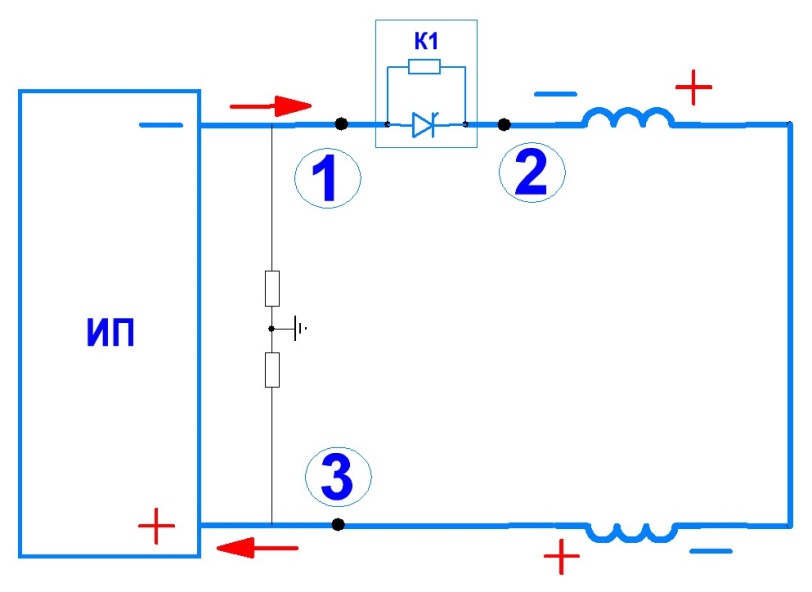 Пример с одним КЭЭ:

Замкнутый электрический контур 
ИП-резистор-магниты
ИП и магниты являются источниками ЭДС
Нормировка потенциала силовых цепей 
относительно земли
Второй закон Кирхгофа: 
Алгебраическая сумма падений напряжений 
в любом замкнутом контуре равна 
алгебраической сумме ЭДС вдоль того же 
контура
Потенциальная диаграмма – это график 
распределения потенциала вдоль 
замкнутого контура
Потенциальная диаграмма
(Без КШ)
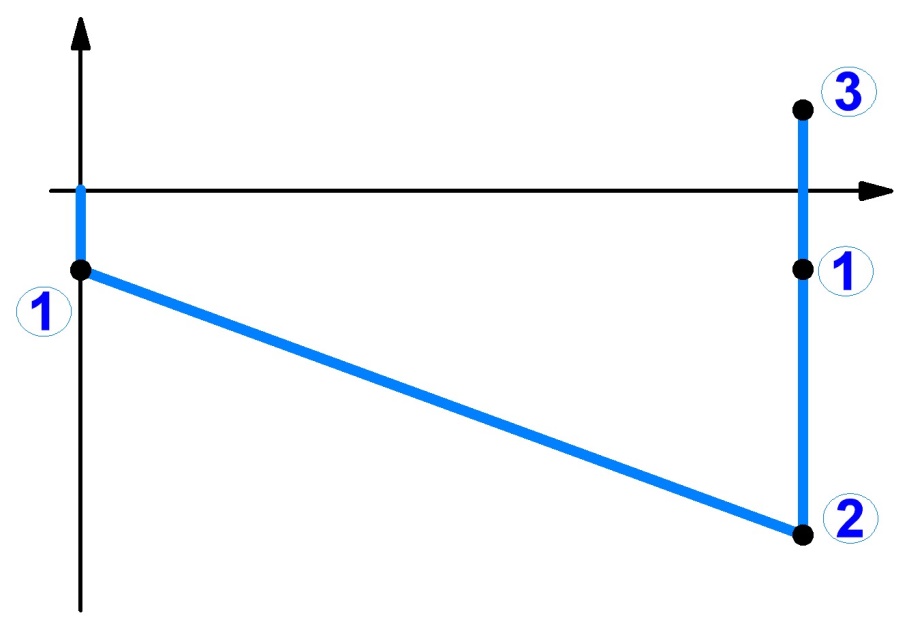 0.5Uип
0
-0.5Uип
5
Эвакуация энергии. Потенциальная диаграмма.
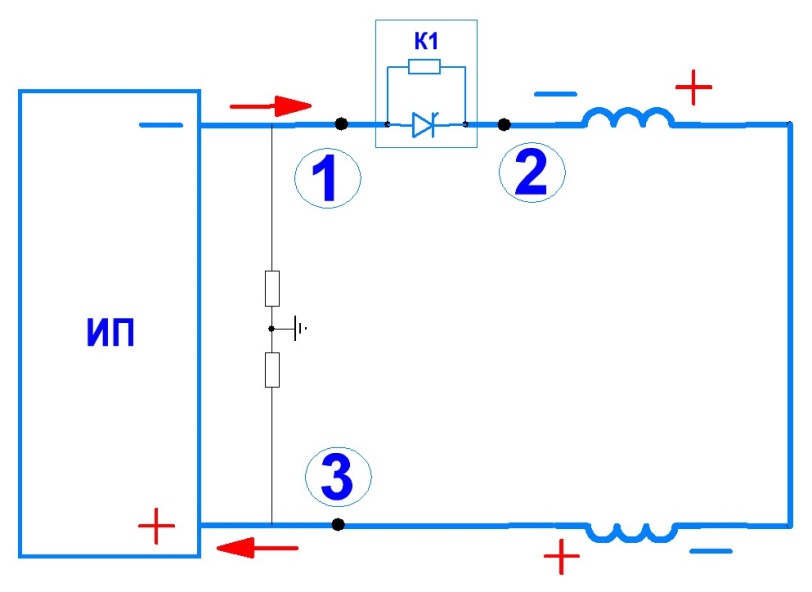 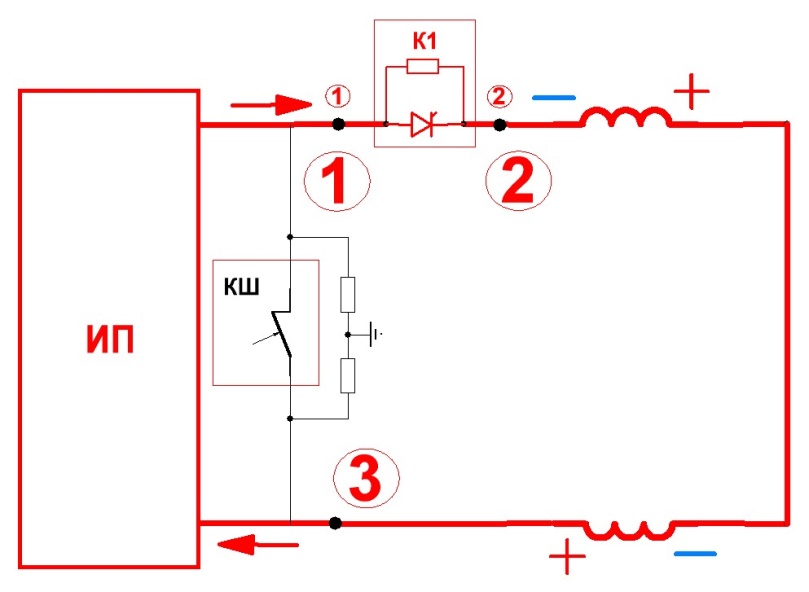 Потенциальная диаграмма
Потенциальная диаграмма
(КШ замкнут)
(Без КШ)
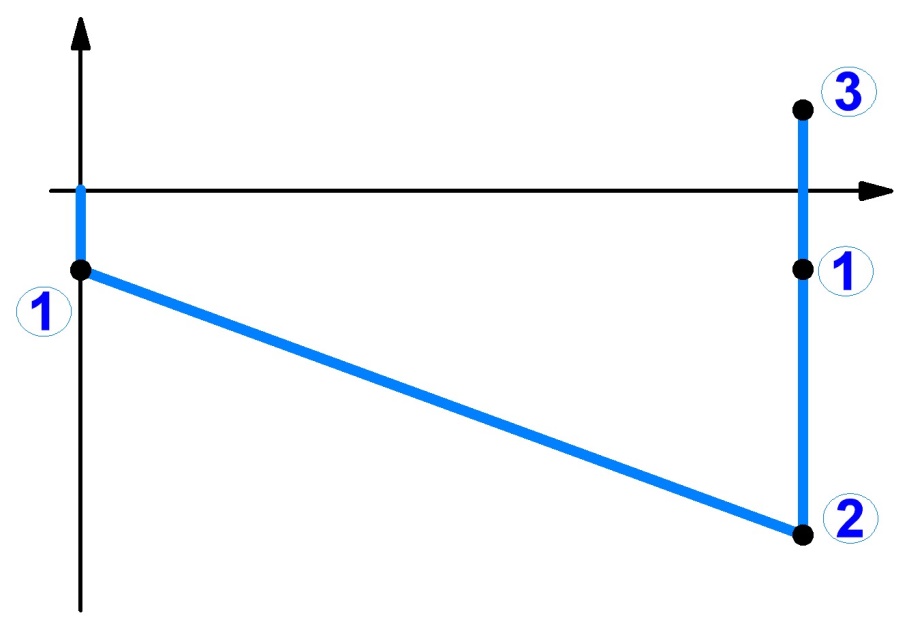 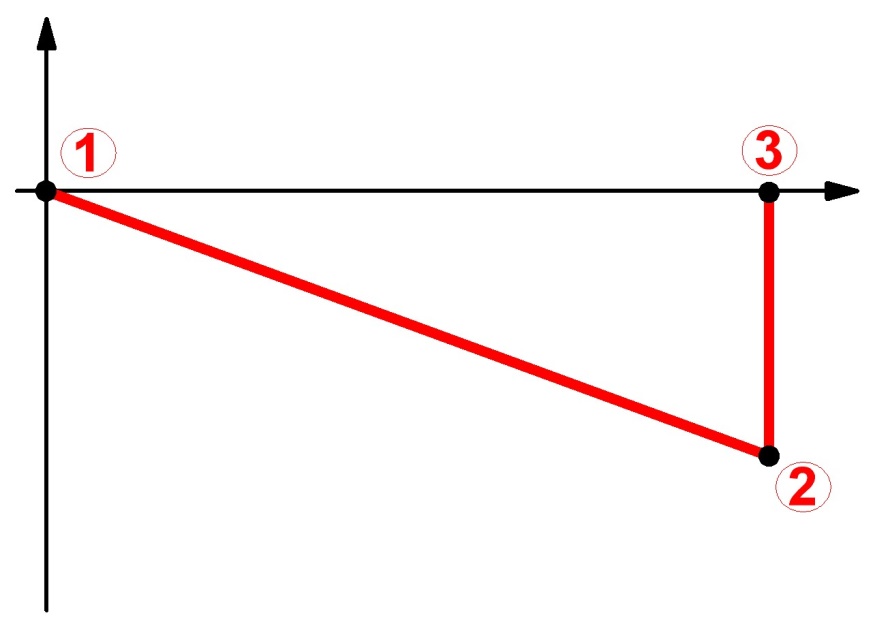 0.5Uип
0
0
-0.5Uип
6
Эвакуация энергии. Потенциальная диаграмма.
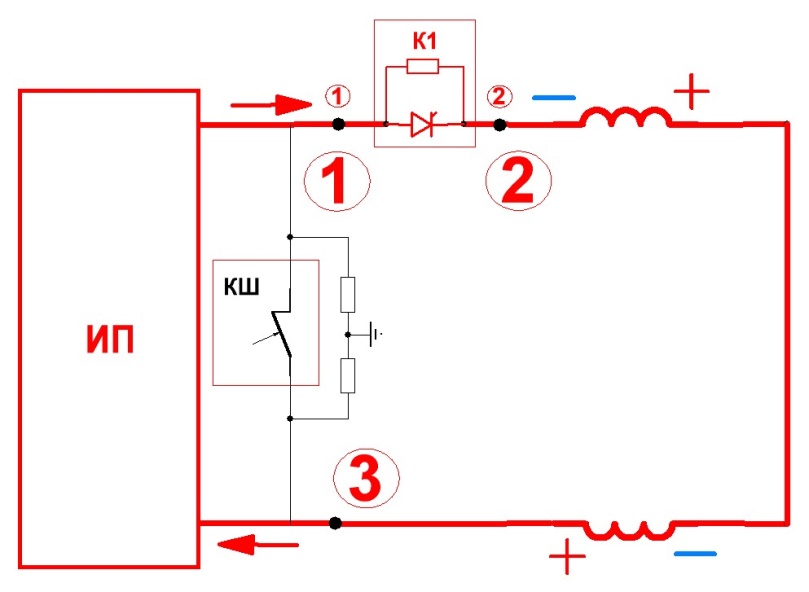 Требование, связанное с электробезопасностью и изоляционными характеристиками установки:

Потенциал силовых цепей относительно земли не должен превышать 500В
Потенциальная диаграмма
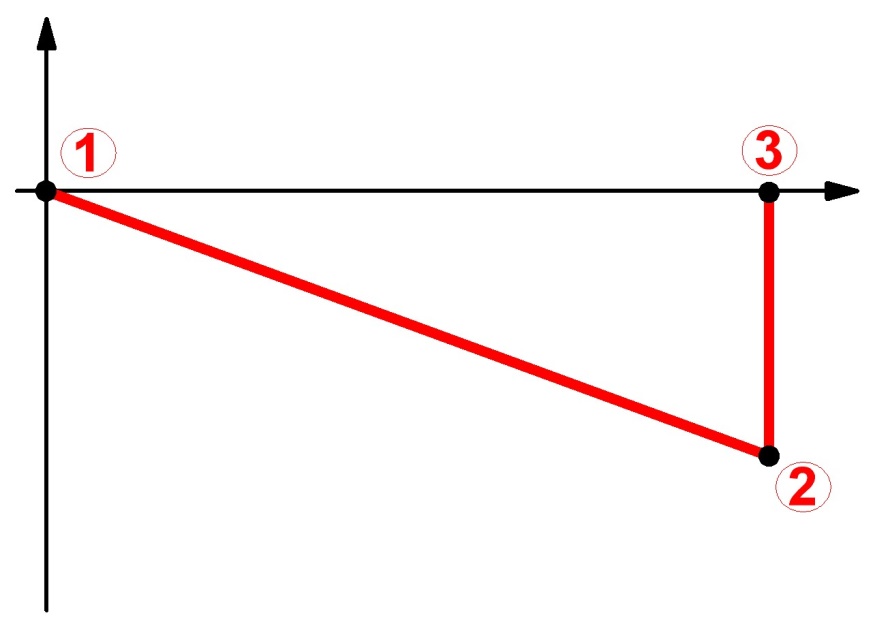 0
7
Эвакуация энергии. Потенциальная диаграмма.
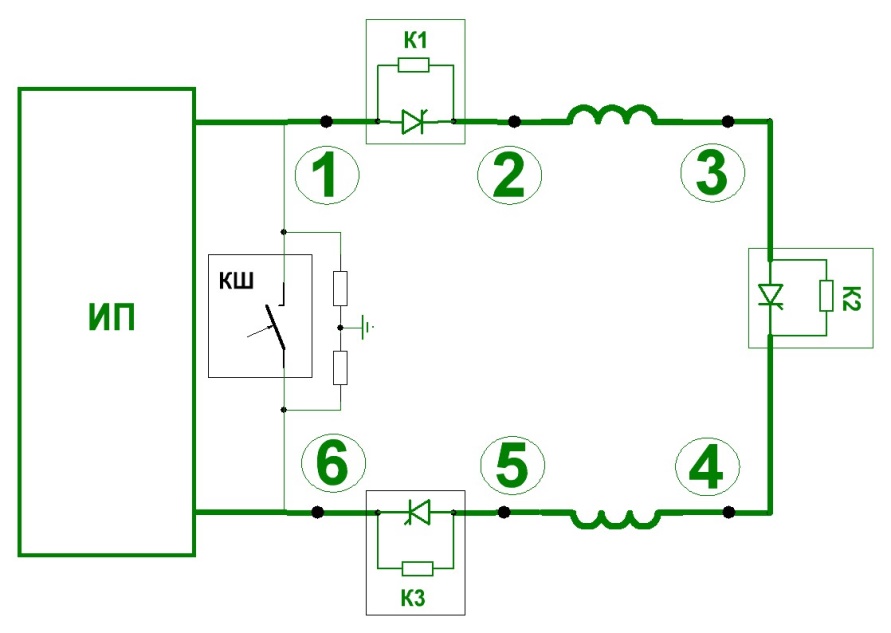 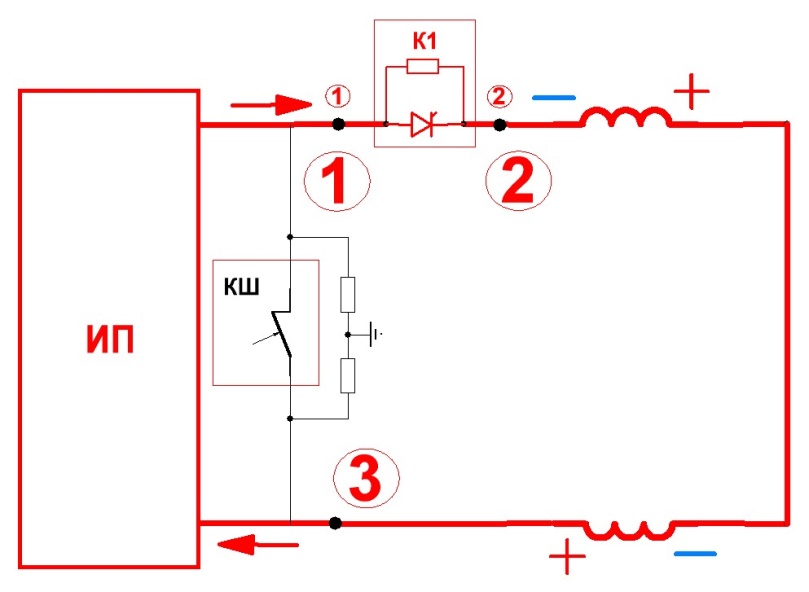 Потенциальная диаграмма
Потенциальная диаграмма
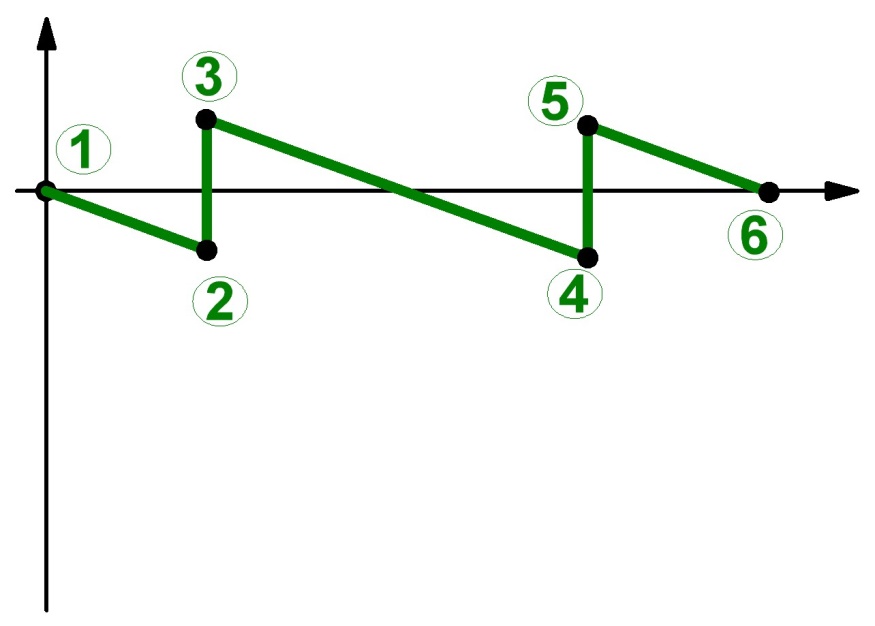 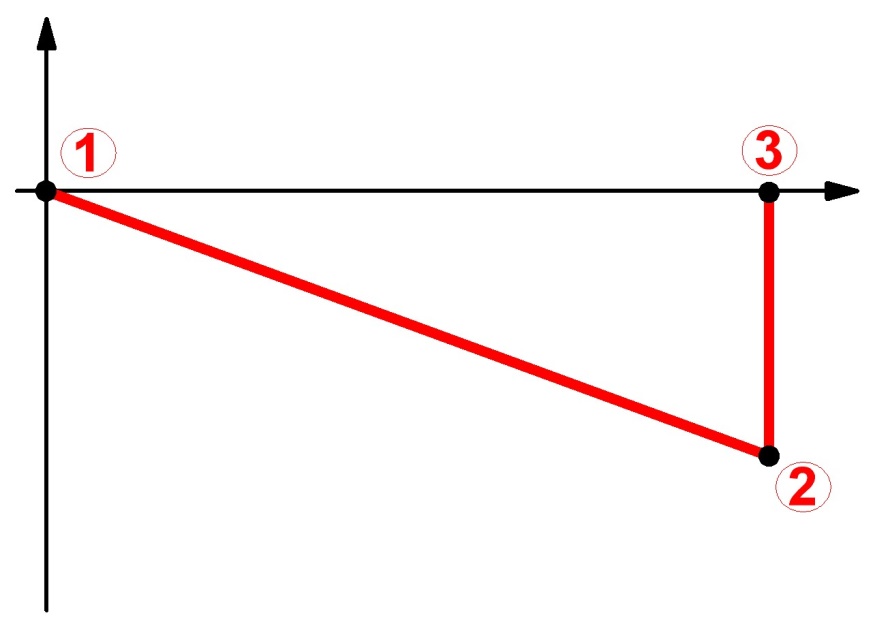 0
8
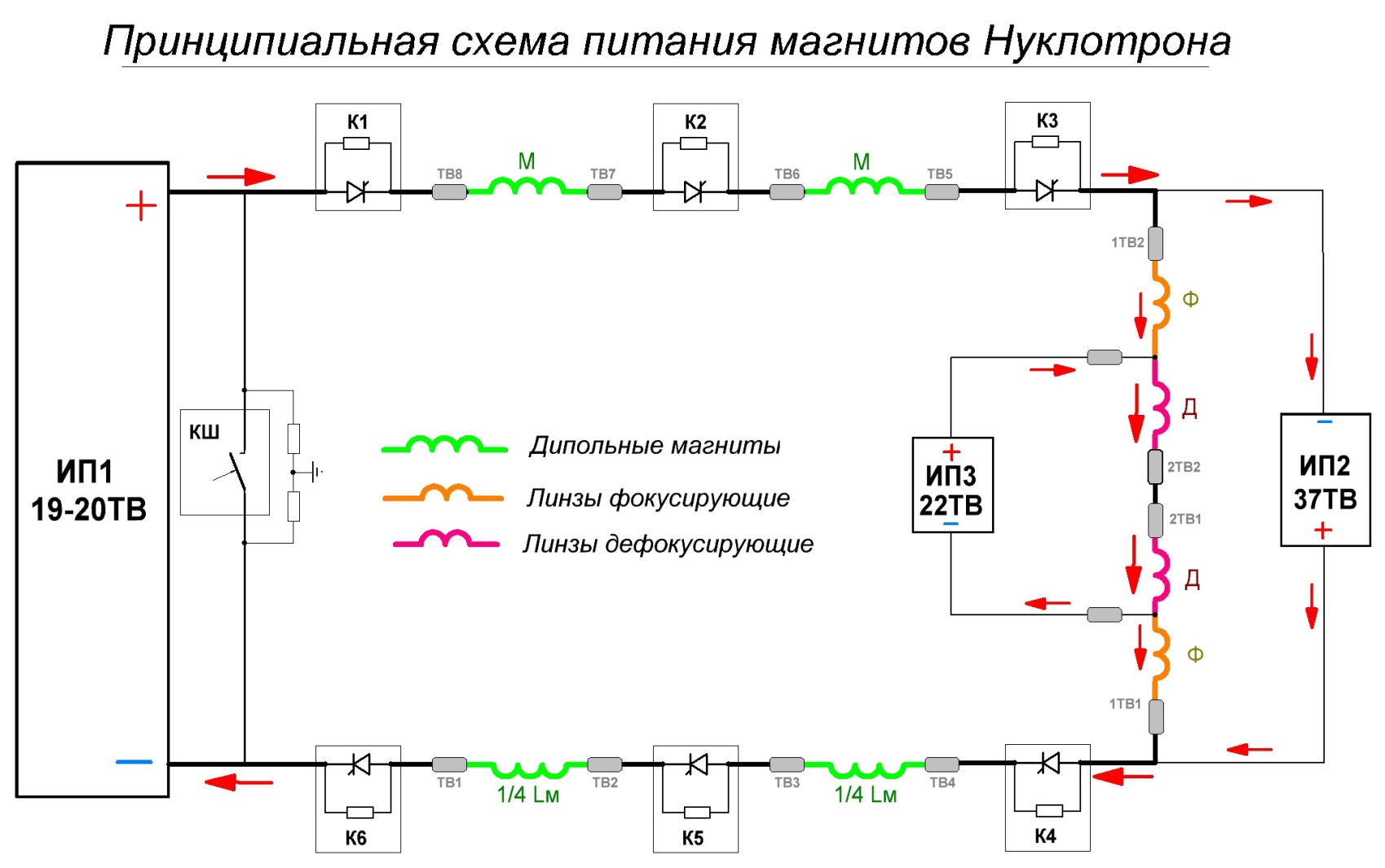 9
Принципиально-монтажная схема системы питания Нуклотрона
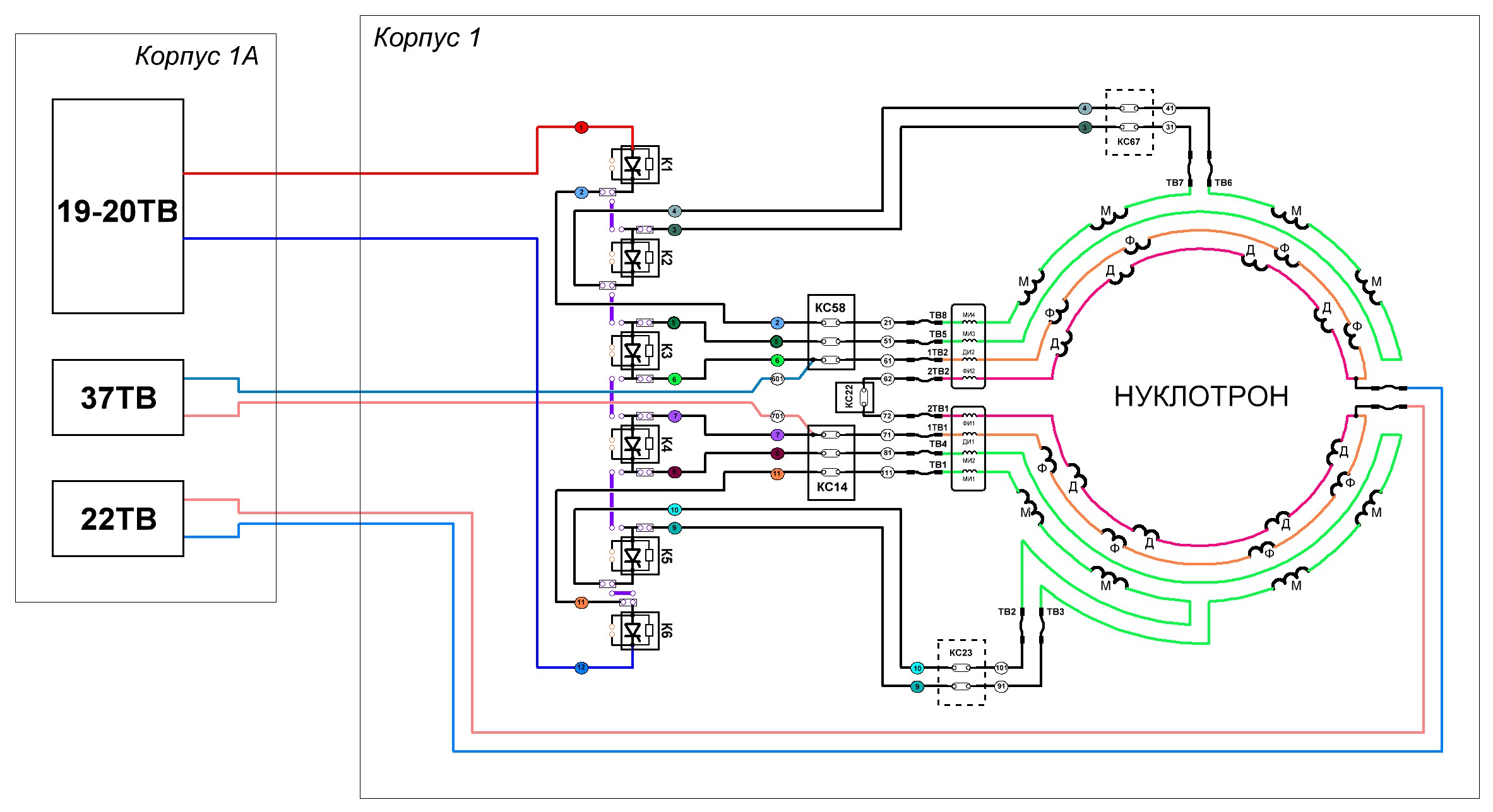 Индуктивность Нуклотрона     L=120мГн
Максимальный ток                    I=6000А
10
Принципиально-монтажная схема системы питания Нуклотрона
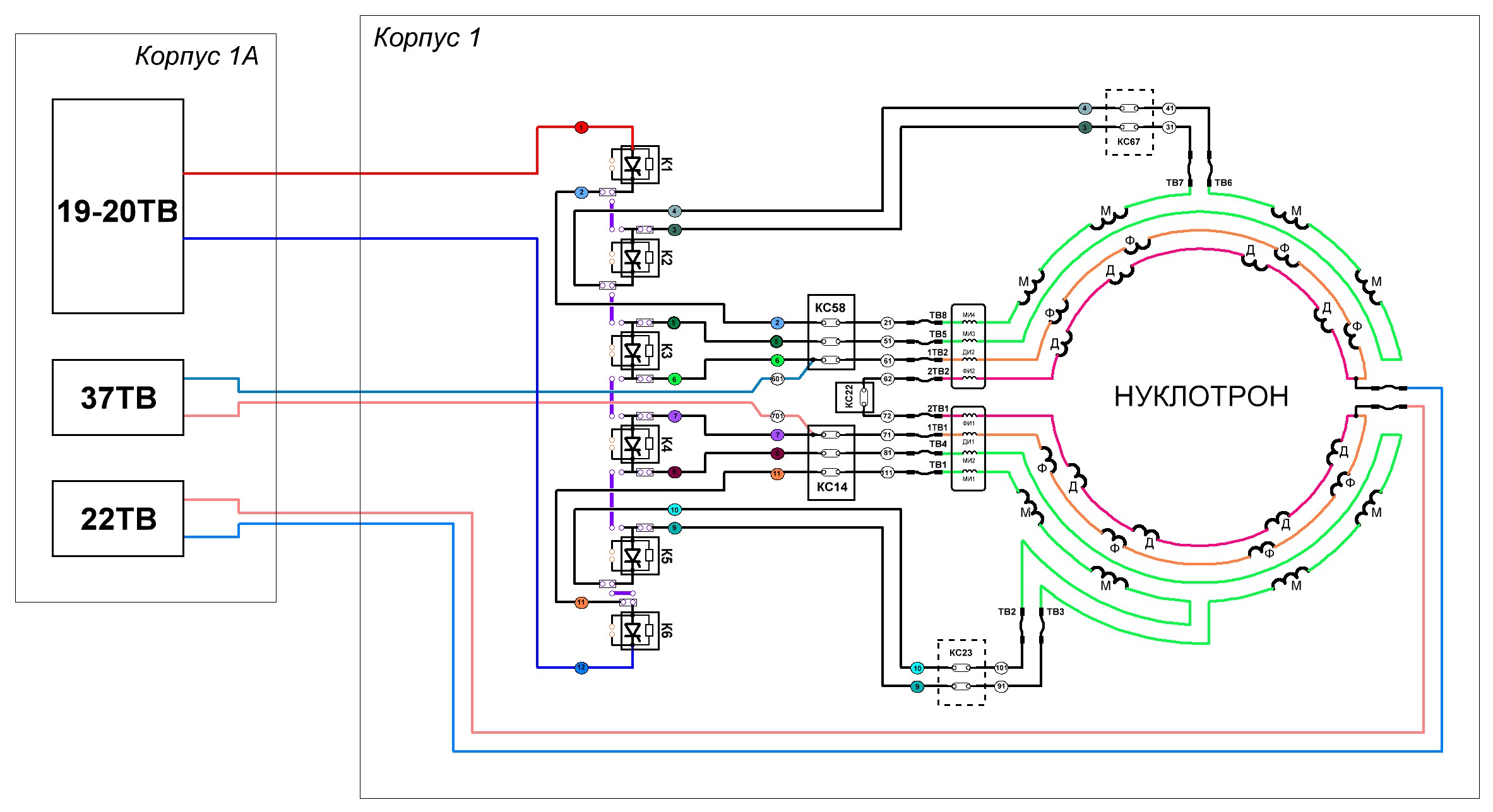 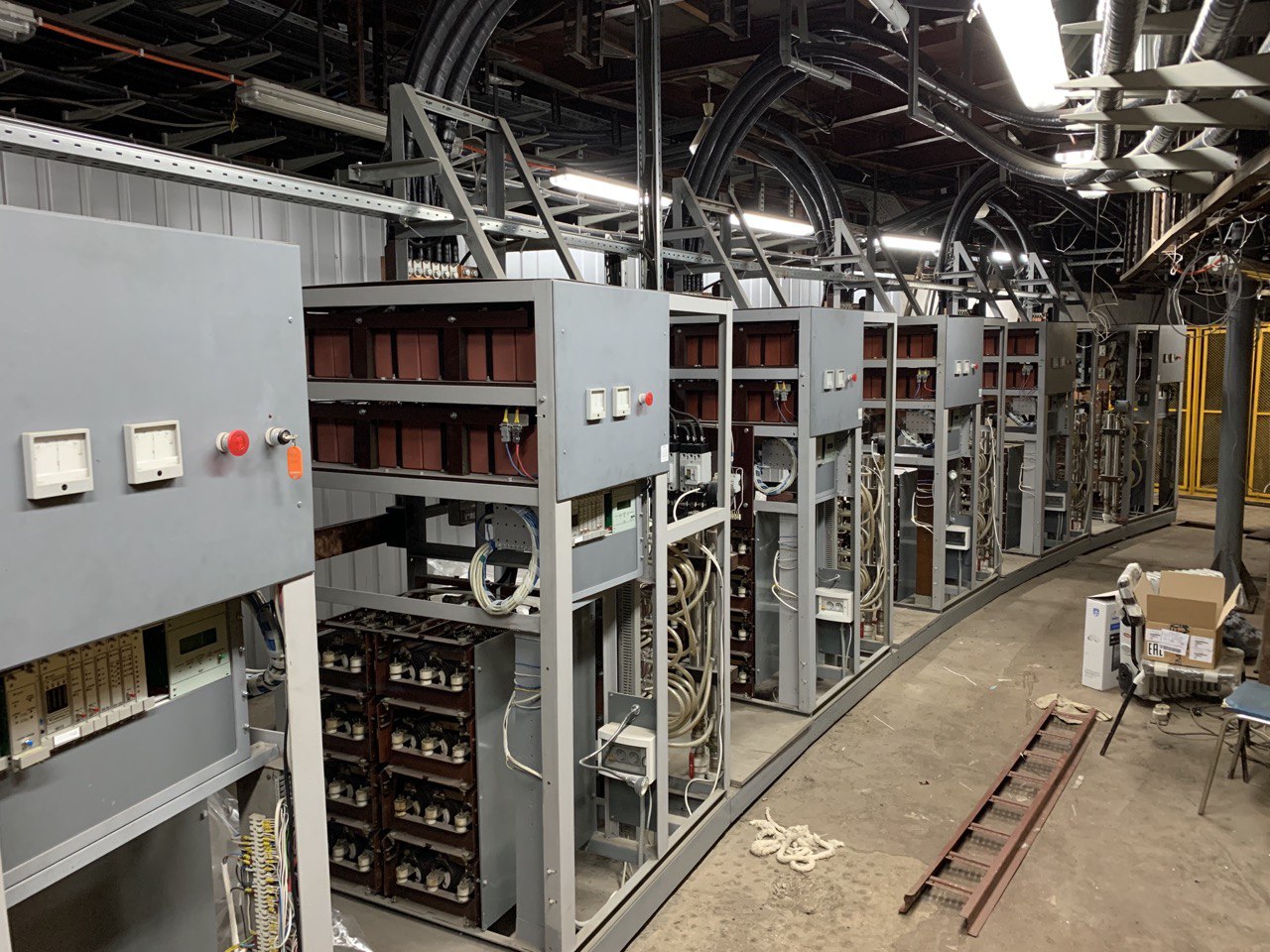 Индуктивность Нуклотрона     L=120мГн
Максимальный ток                    I=6000А
11
Принципиально-монтажная схема системы питания Нуклотрона
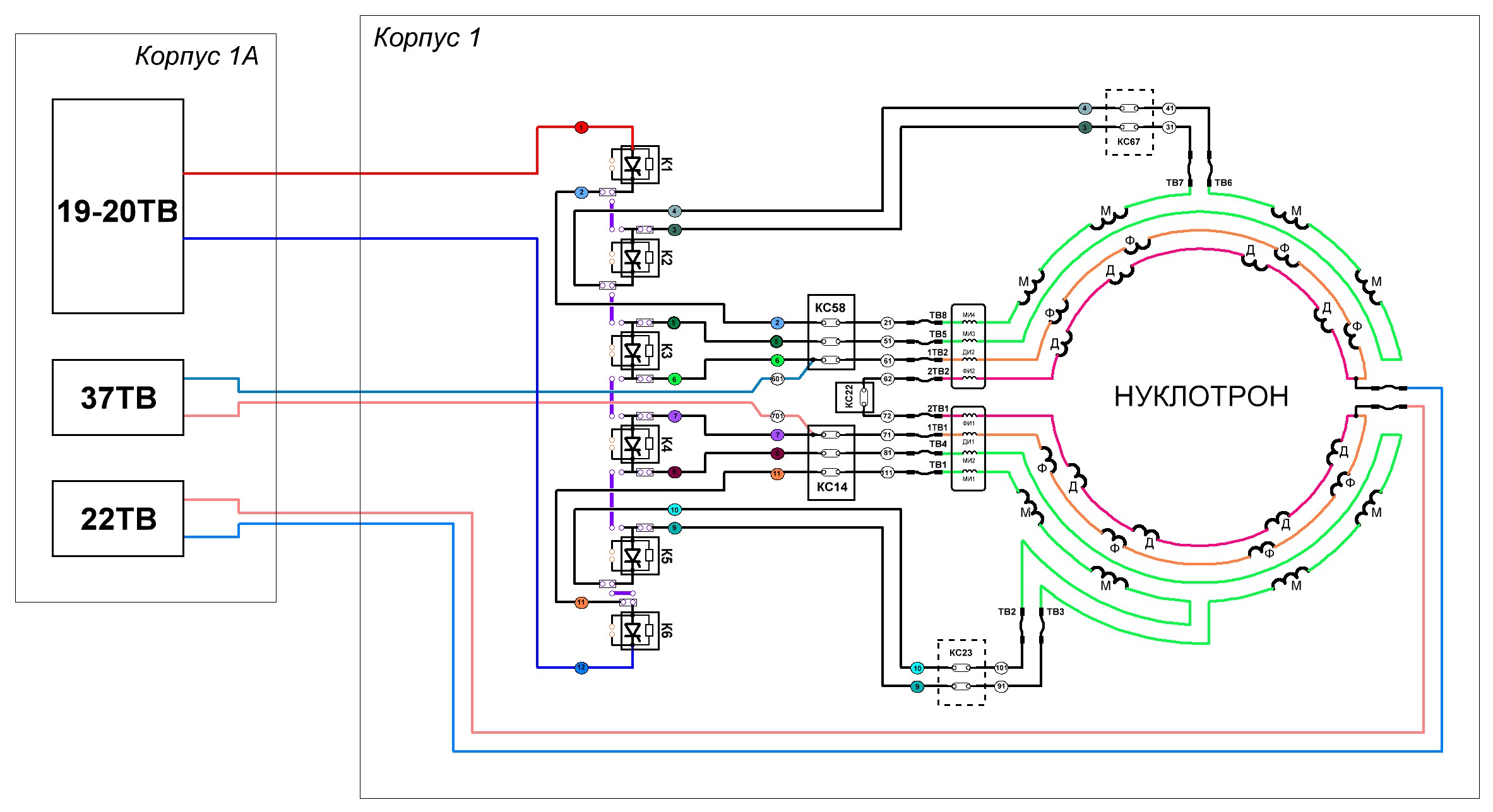 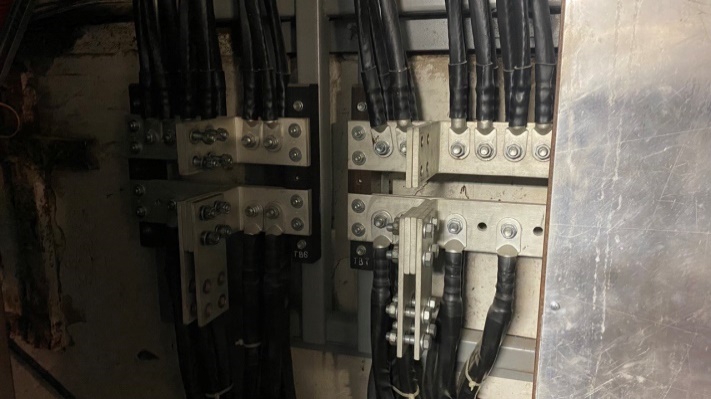 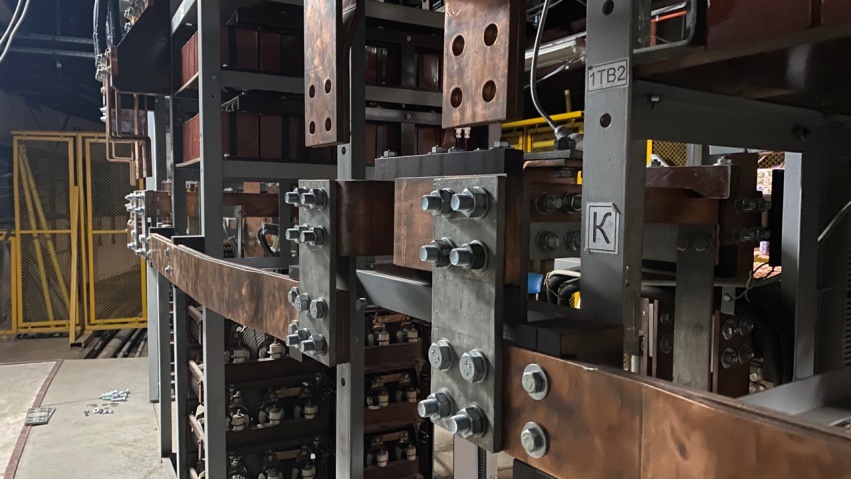 Индуктивность Нуклотрона     L=120мГн
Максимальный ток                    I=6000А
12
Принципиально-монтажная схема системы питания Нуклотрона
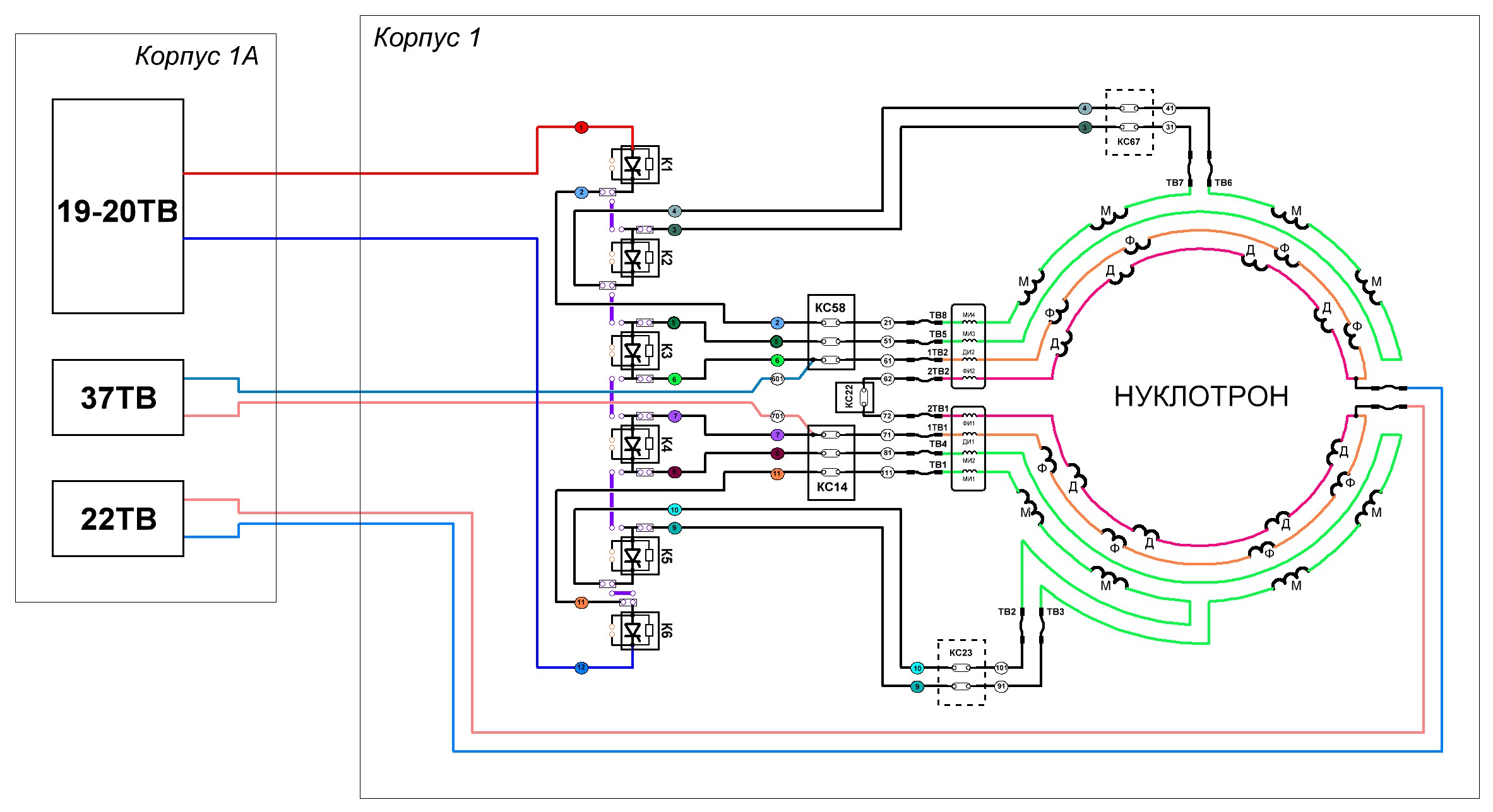 19-20ТВ: 
Uвых = 300В   
Imax  = 6000А    
Pmax = 1.8МВт.
13
ТПВ-3150/230
Т – род тока питающей сети – трехфазный
П – род тока на выходе – постоянный
В – способ охлаждения – водяное
3150 – номинальный выходной ток
230 – номинальное выходное напряжение
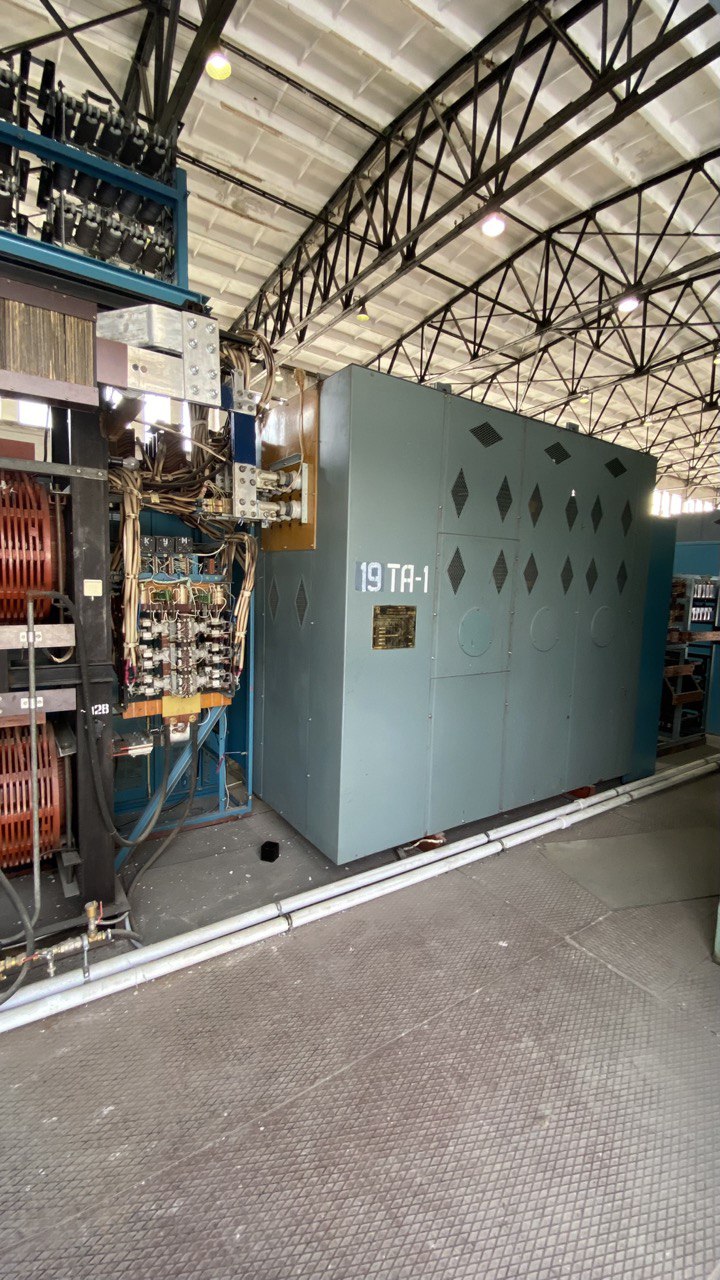 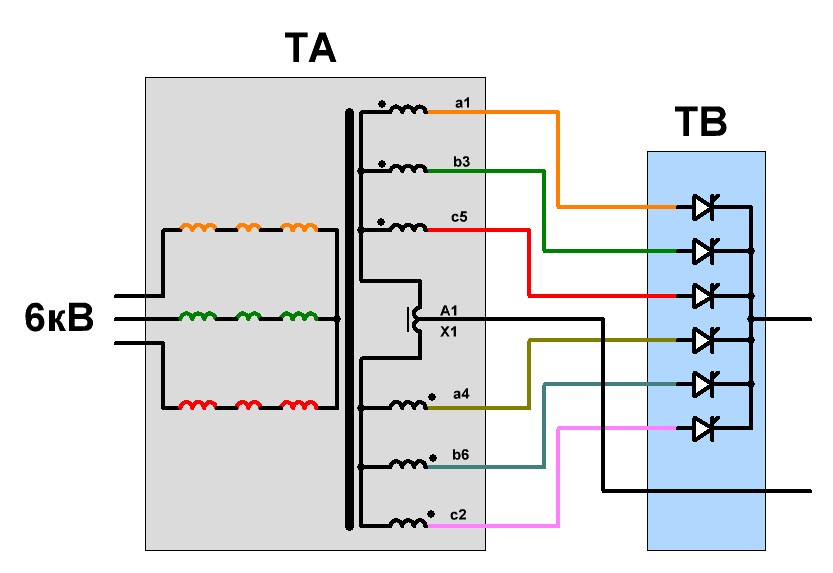 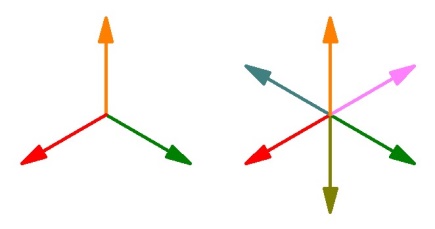 14
Параллельное соединение агрегатов ТПВ-3150/230:
6-фазная схема
Максимальный выходной ток I=6300А
Выходное напряжение U=230
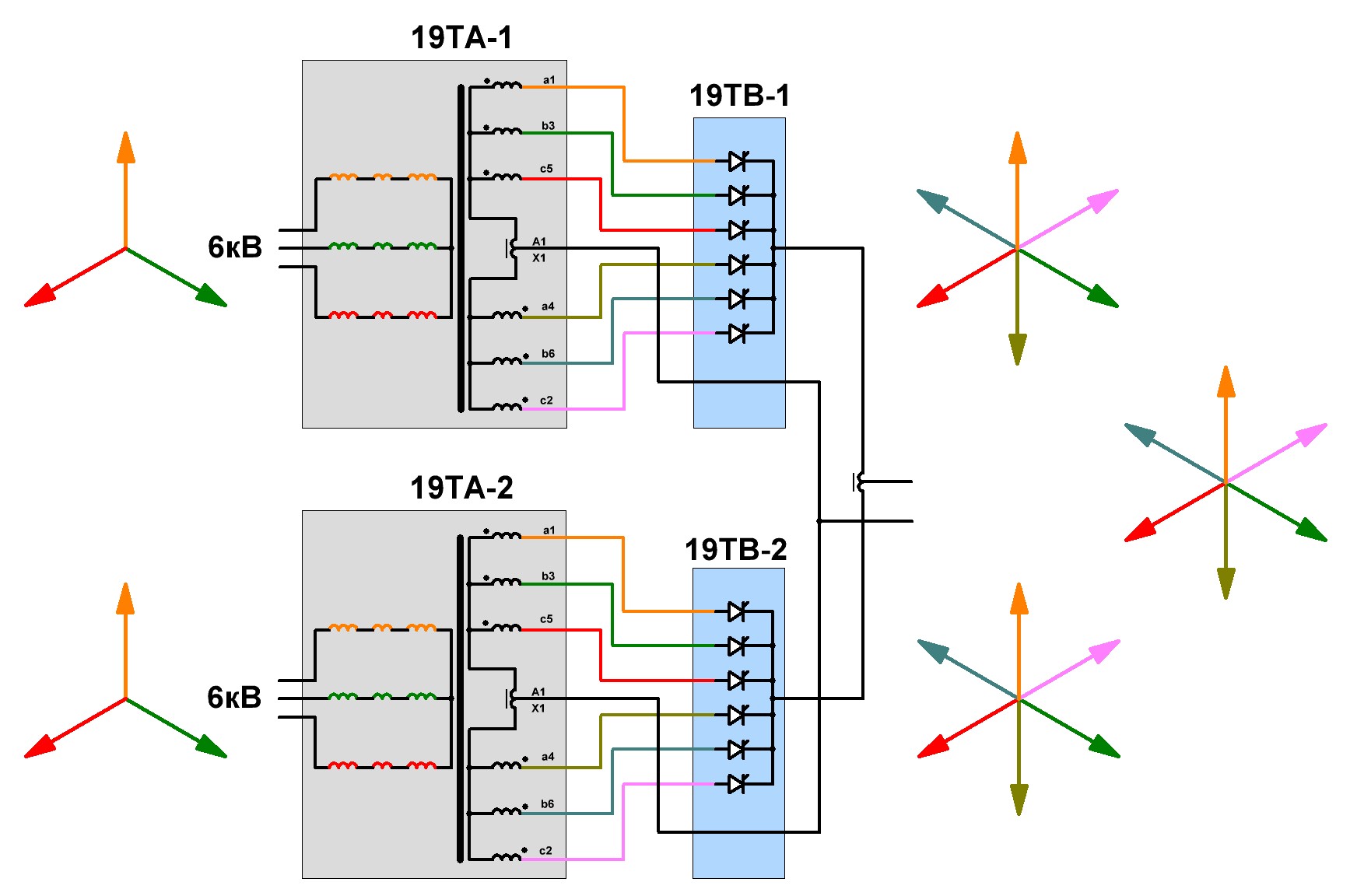 15
Параллельное соединение агрегатов ТПВ-3150/230:
12-фазная схема
Максимальный выходной ток I=6300А
Выходное напряжение U=150В
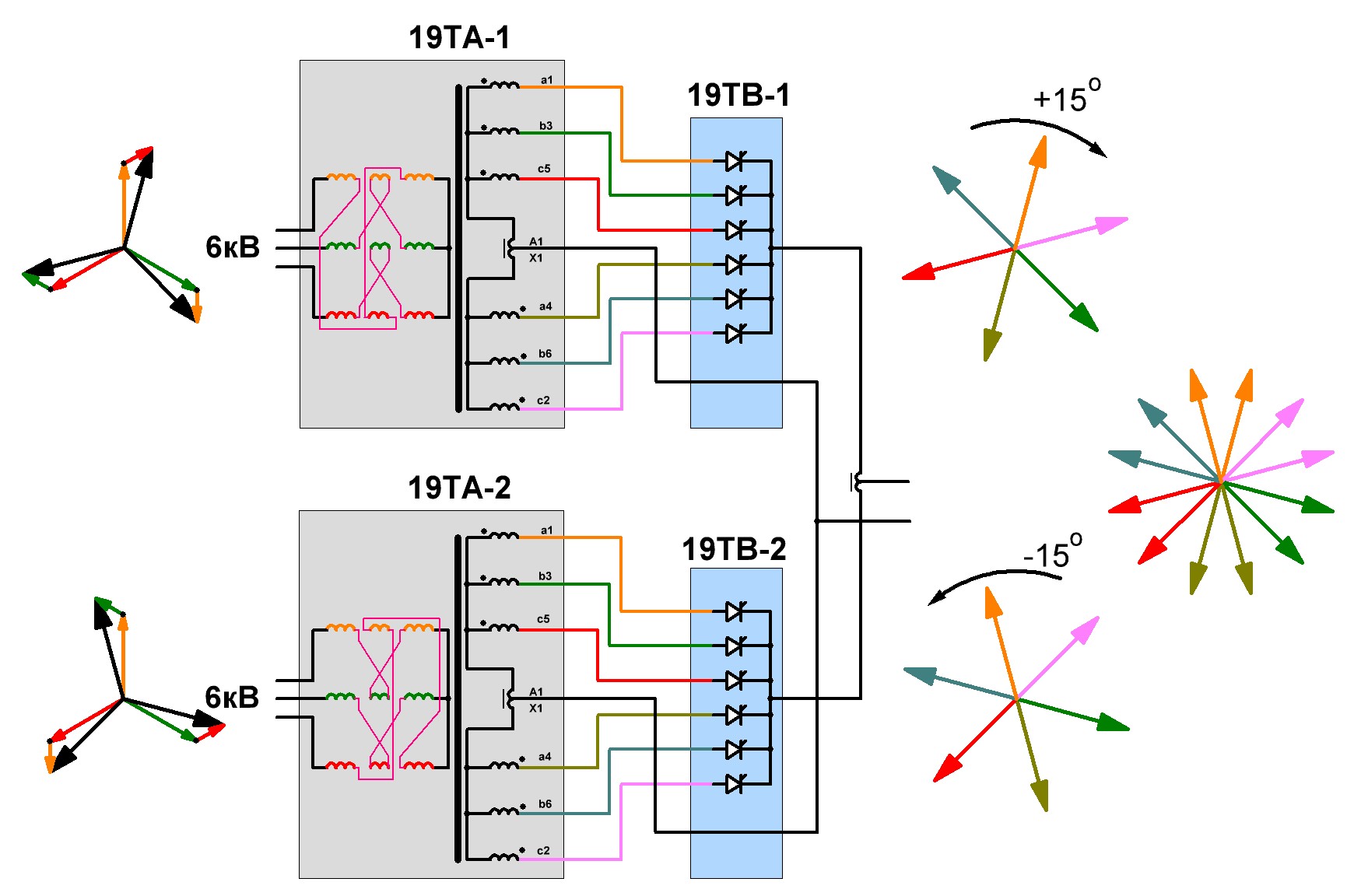 16
Источник 19+20ТВ.
12-ти фазный управляемый тиристорный
выпрямитель с L-С-R фильтром.
Состоит из 4-х 6-ти фазных выпрямителей
каждый с Ud=150В и Iн=3150А, включенных 
параллельно-последовательно.
Первичные обмотки анодных трансформаторов
соединены по схеме "зигзаг" со сдвигом
20ТА-1, 19ТА-1 "+15 эл.гр."
20ТА-2, 19ТА-2 "-15 эл.гр."









Суммарная индуктивность 
силового фильтра                   ~ 12мГн

Выходные параметры  Uвых = 300В
                                              Iвых = 6300кА
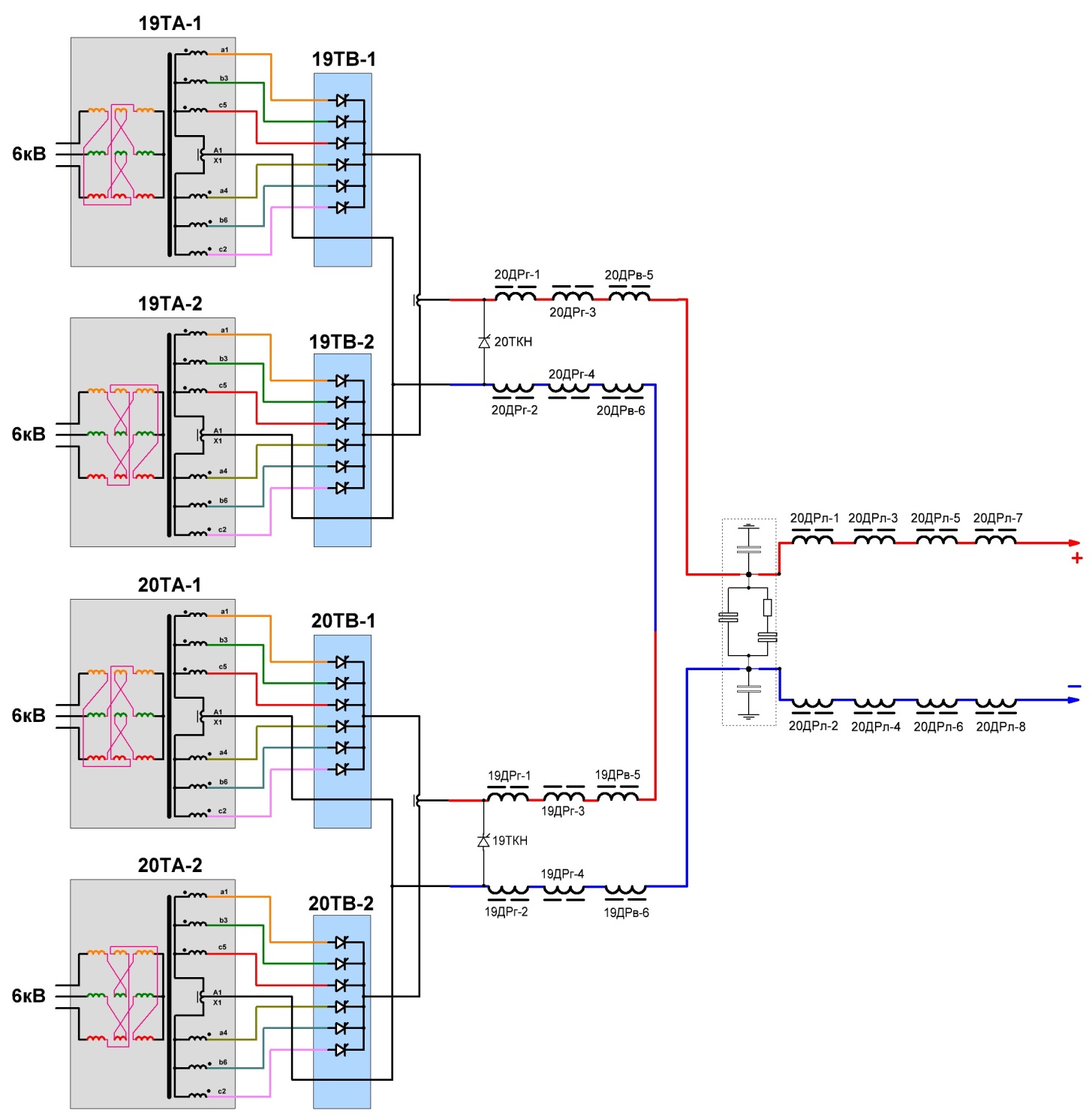 17
Источник 19+20ТВ.
12-ти фазный управляемый тиристорный
выпрямитель с L-С-R фильтром.
Состоит из 4-х 6-ти фазных выпрямителей
каждый с Ud=150В и Iн=3150А, включенных 
параллельно-последовательно.
Первичные обмотки анодных трансформаторов
соединены по схеме "зигзаг" со сдвигом
20ТА-1, 19ТА-1 "+15 эл.гр."
20ТА-2, 19ТА-2 "-15 эл.гр."









Суммарная индуктивность 
силового фильтра                   ~ 12мГн

Выходные параметры  Uвых = 300В
                                              Iвых = 6300кА
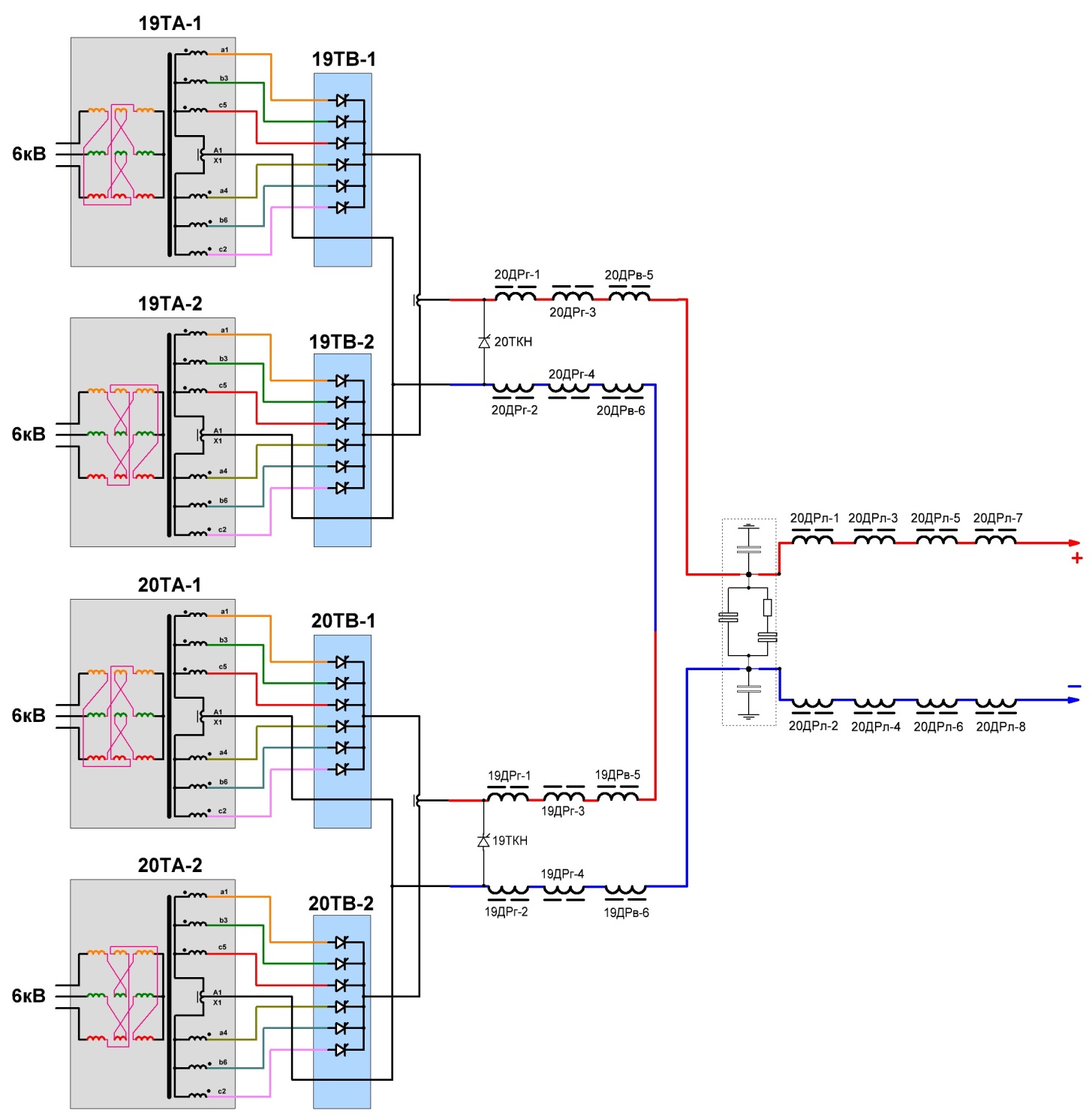 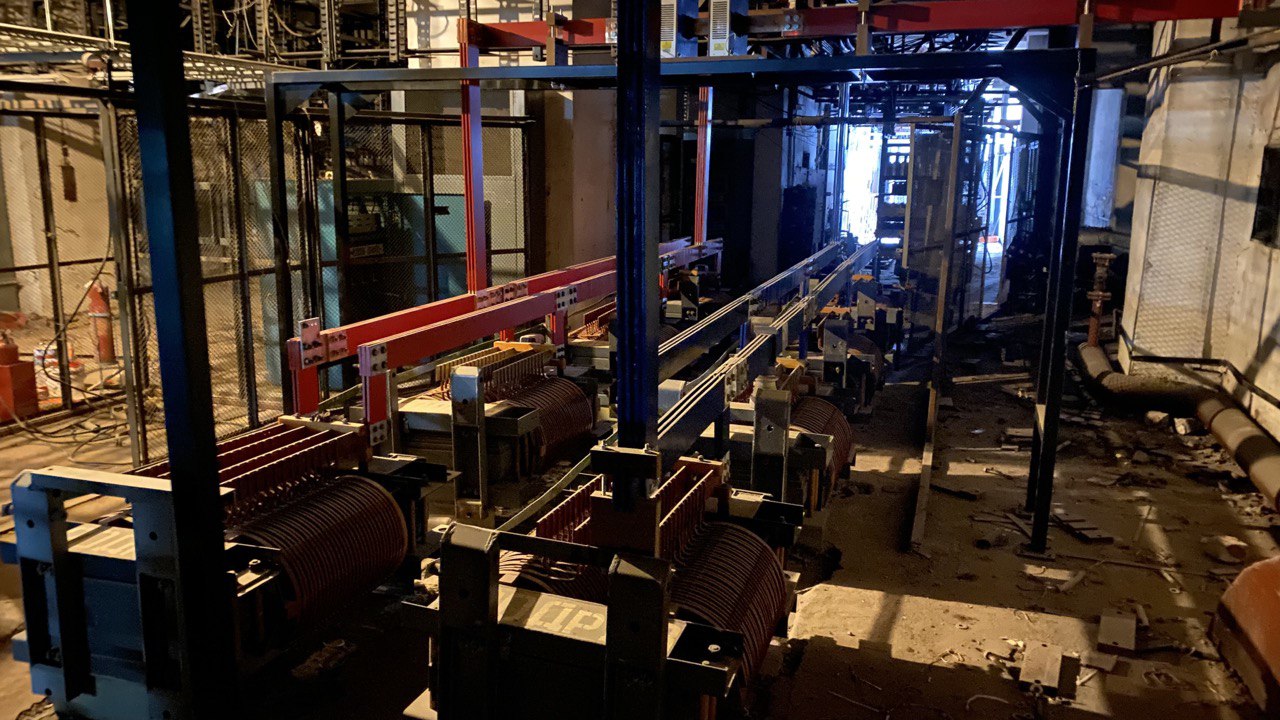 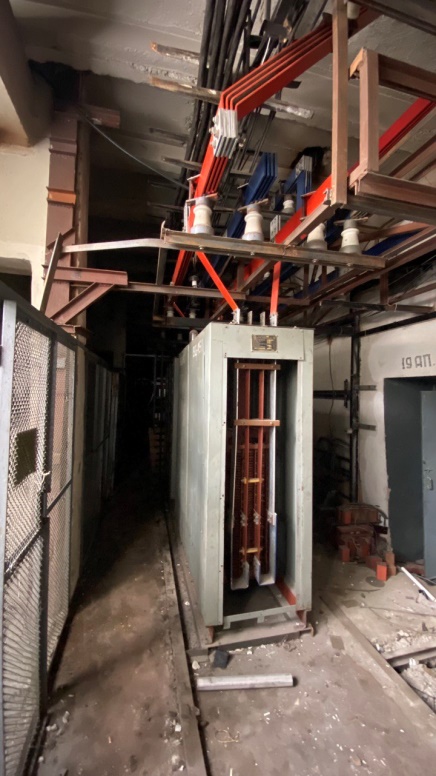 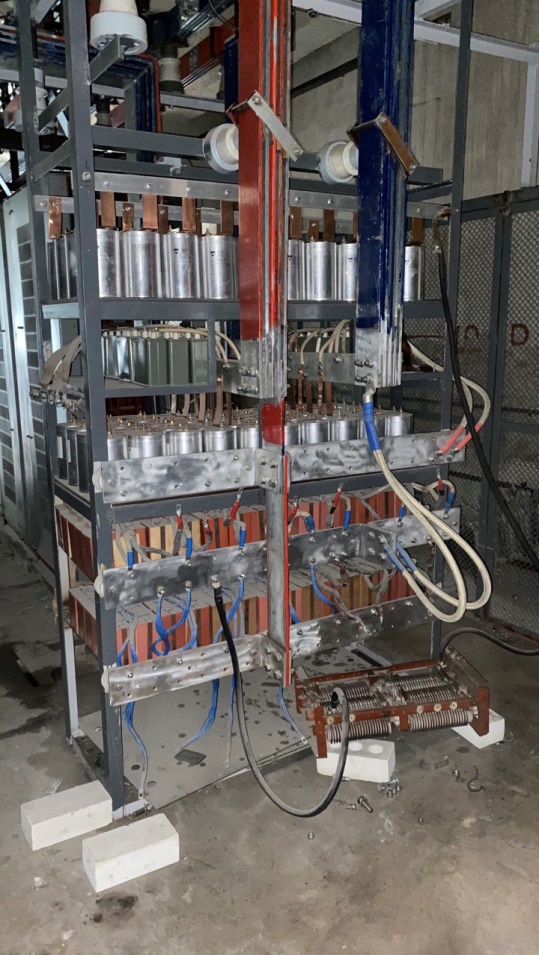 18
Общий вид источников питания Нуклотрона, корпус 1А.
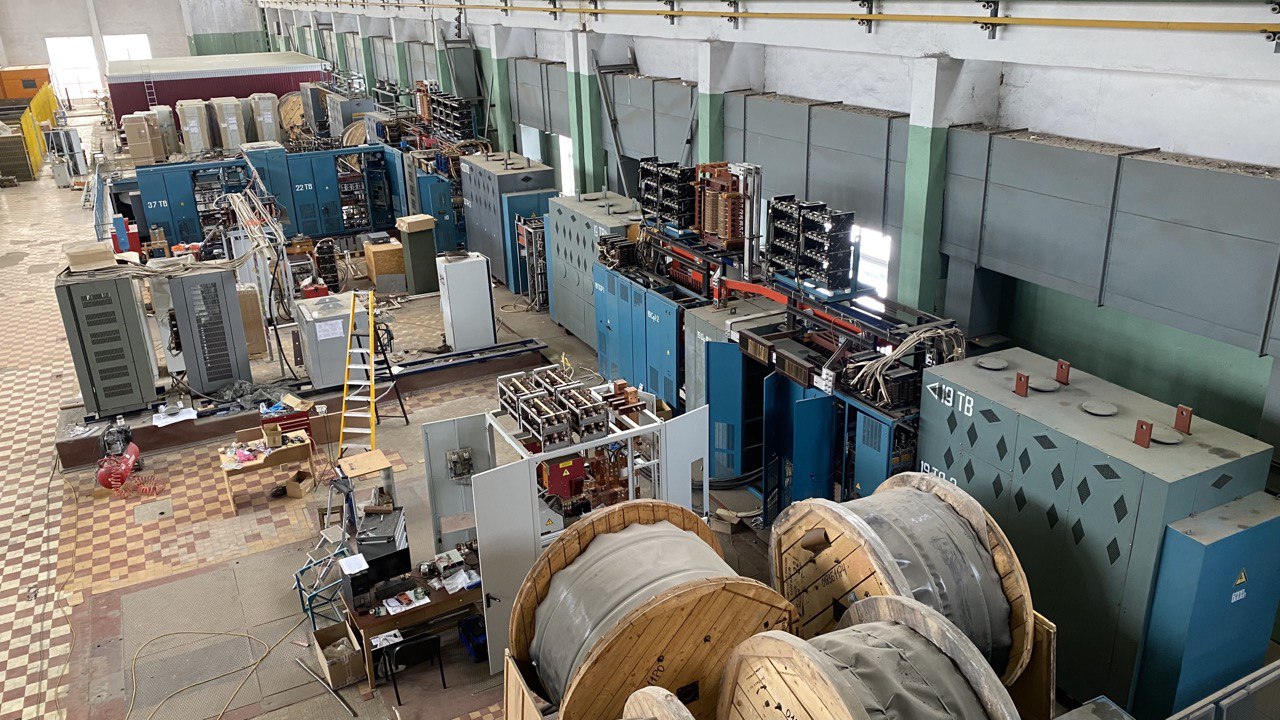 22ТВ
37ТВ
19-20ТВ
19
Источники 37ТВ и 22ТВ.
Транзисторное регулирование тока в линейном режиме.
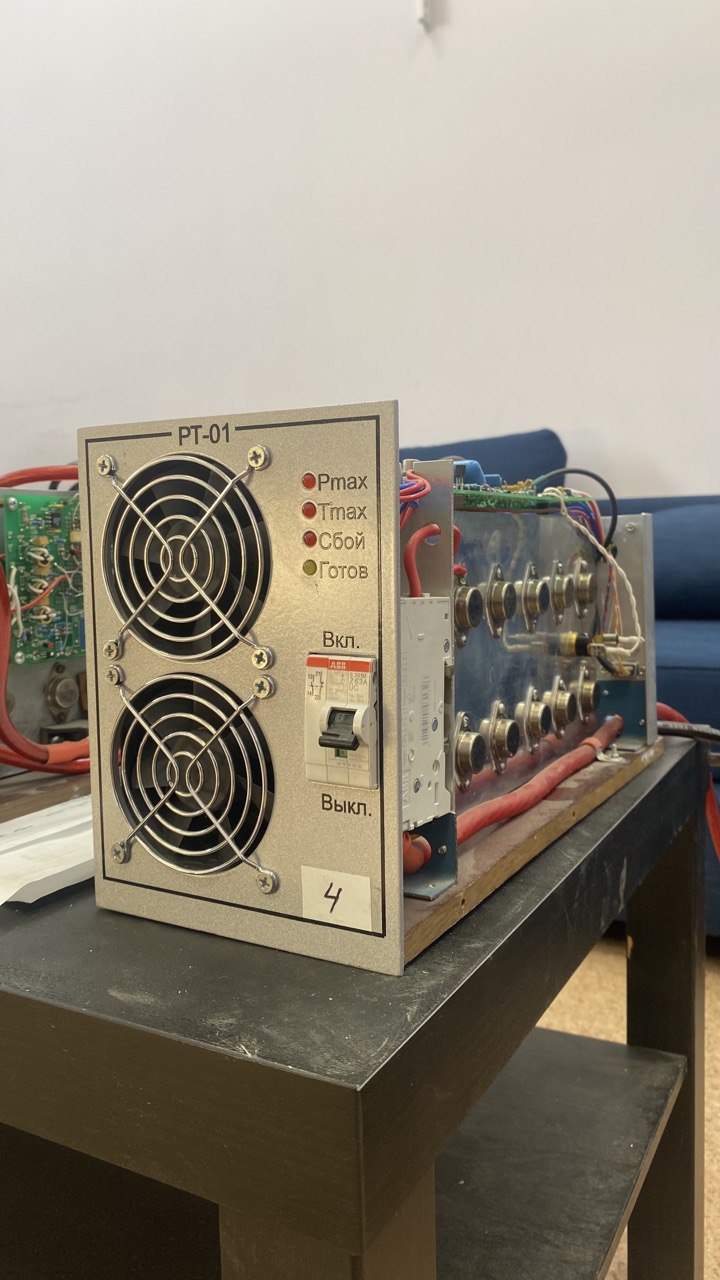 Блок РТ-01:
Изначально создавался для работы в 
источниках разбалланса Нуклотрона.
Составной транзистор на базе MJ15003G
Максимальный ток 50А.
Максимальное рабочее напряжение 50В
20
Структурная схема источника 37ТВ
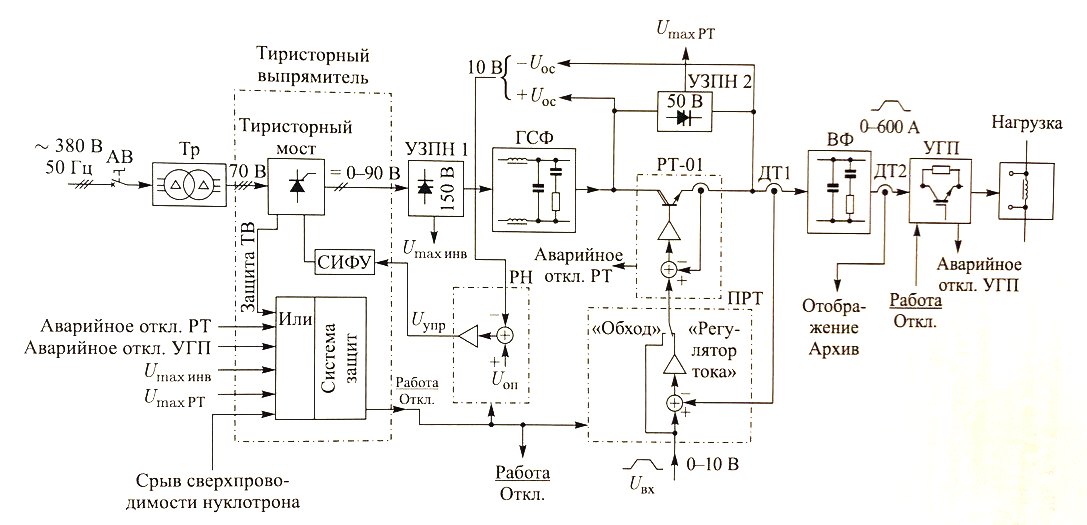 21
Внешний вид источника 37ТВ
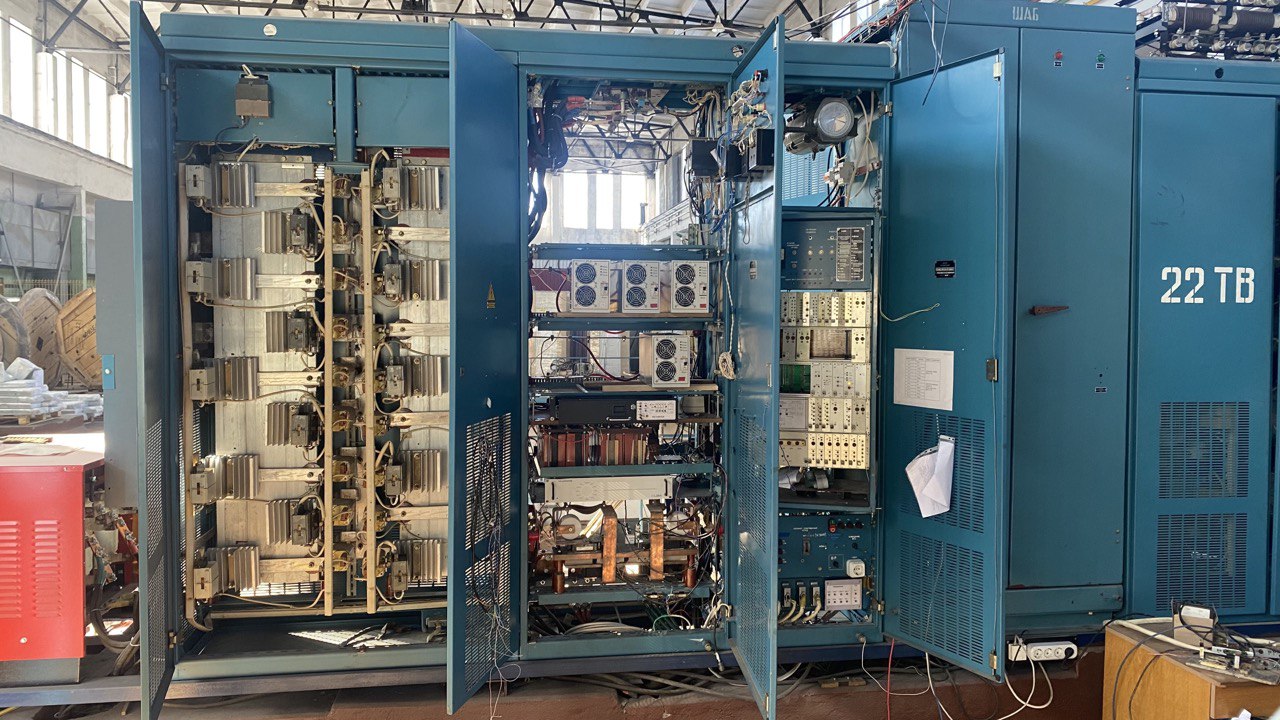 Слева направо: Шкаф тиристорного выпрямителя; Шкаф с блоками РТ-01, 
выходным фильтром, ключами гашения поля; Стойка СИФУ и системы защит.
22
Устройство ключей эвакуации энергии
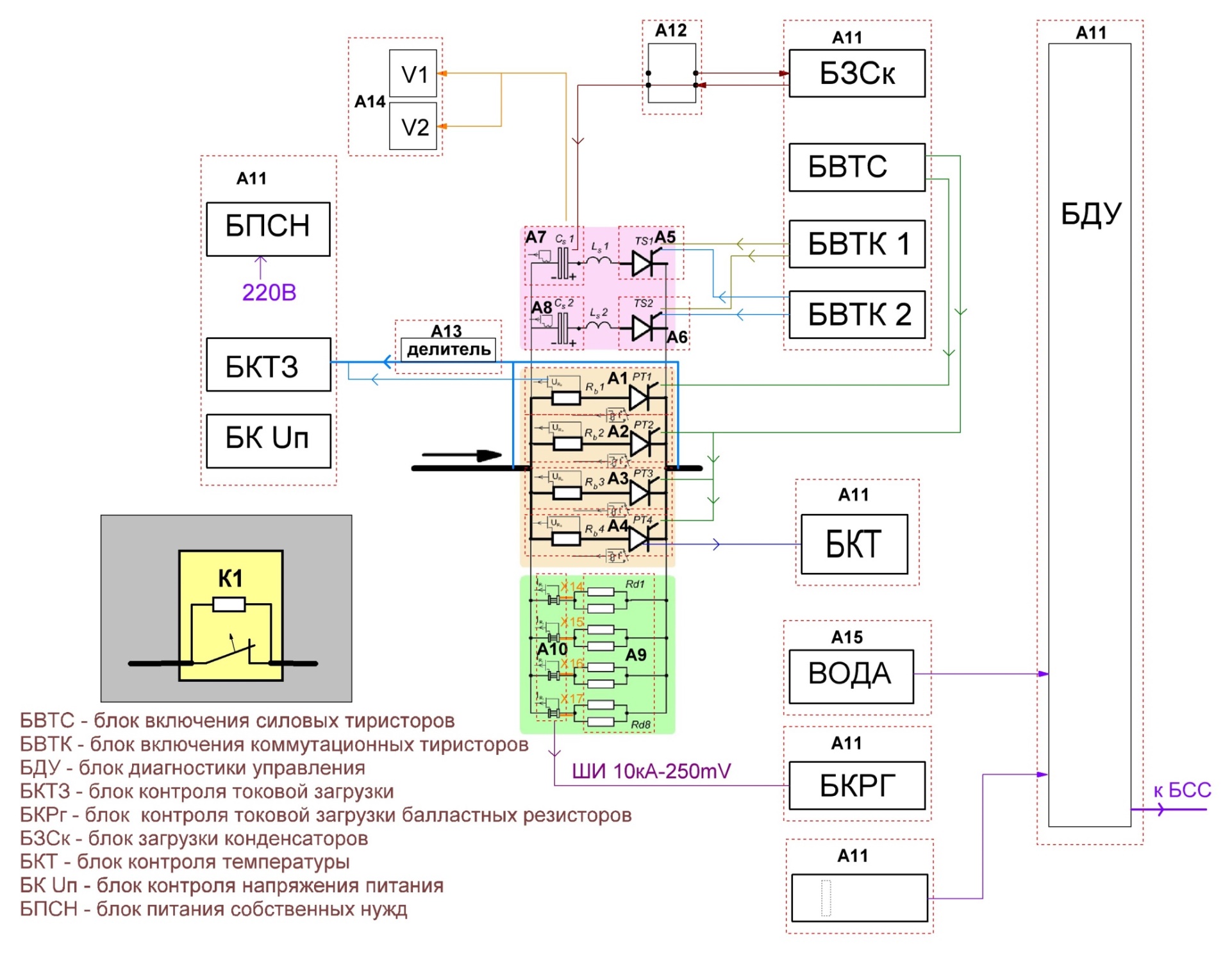 23
Принципиальная схема системы питания магнитов Бустера
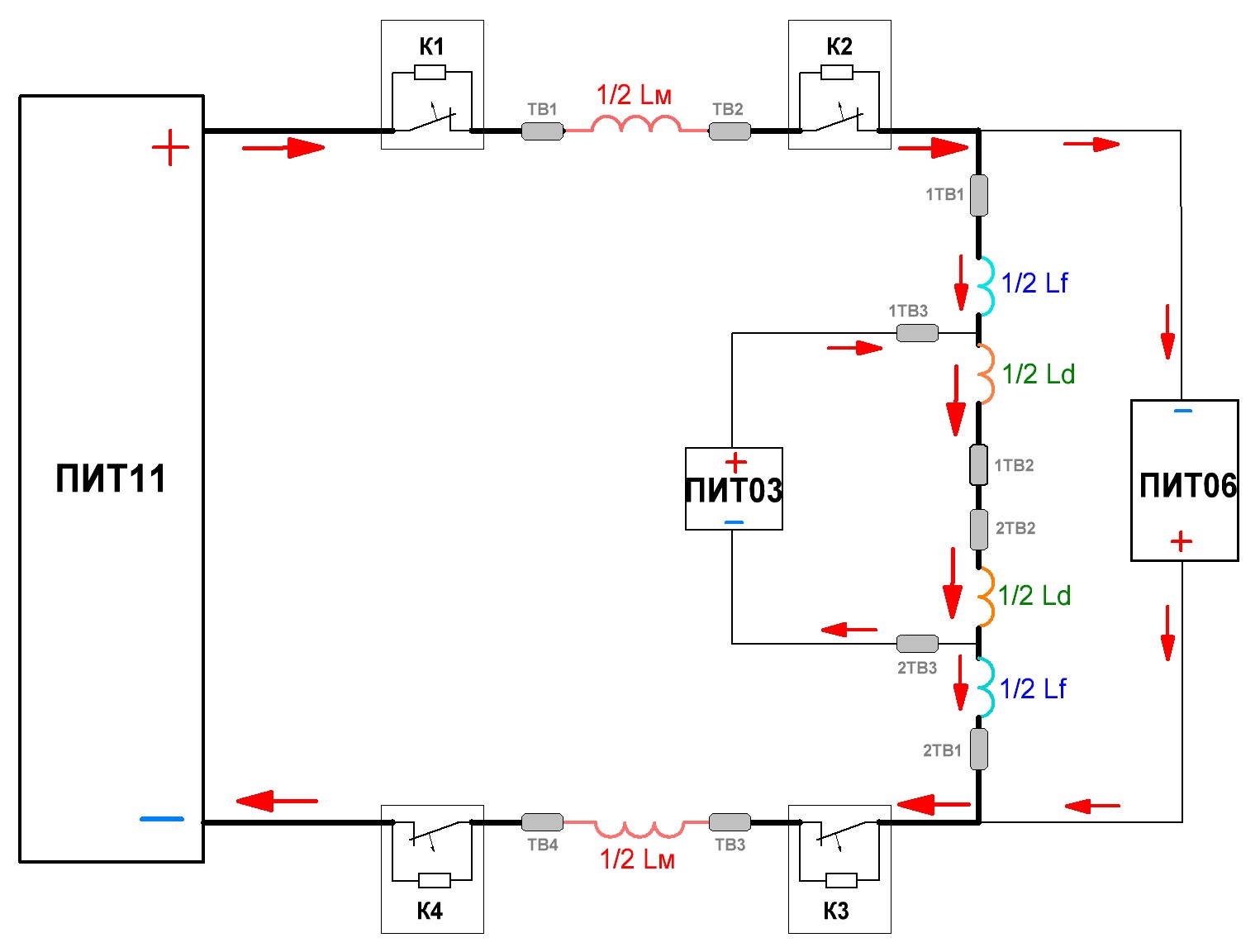 ПИТ11-260Д:
ПИТ – прецизионный источник тока
11 – ном. вых ток, кА
260 – ном вых. напряжение
Д – режим динамический.
24
Принципиальная схема системы питания магнитов Бустера
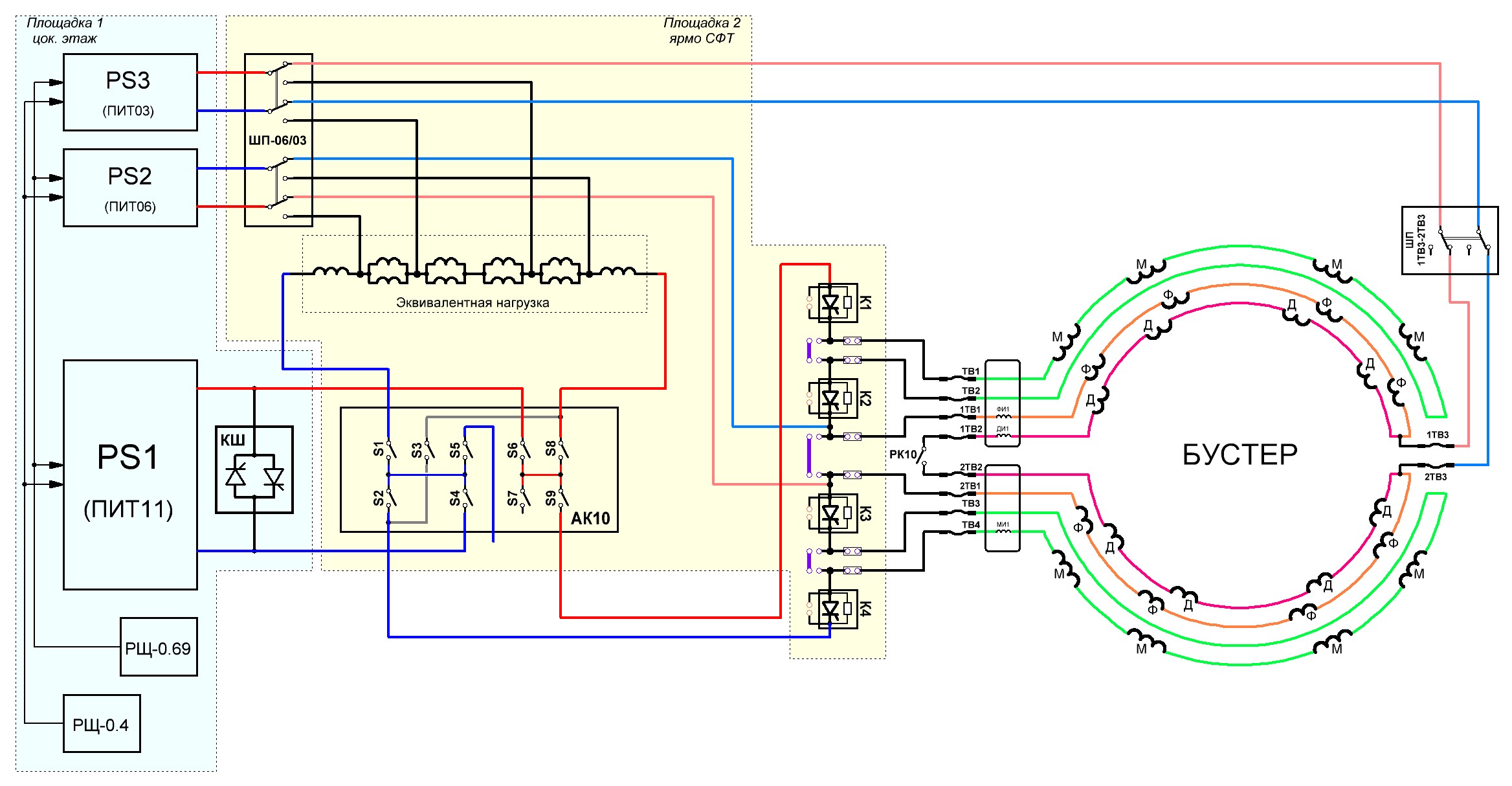 25
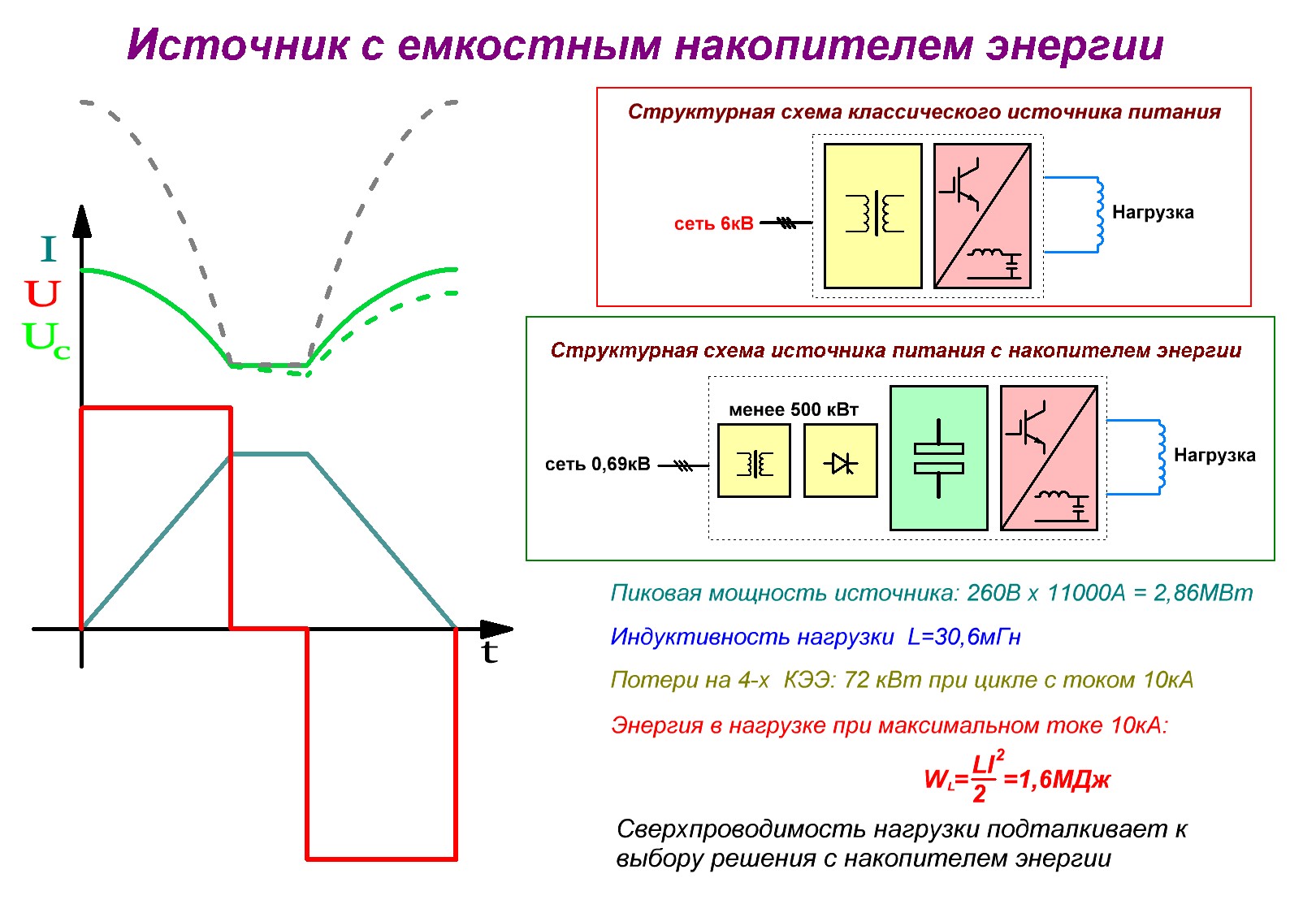 26
ПИТ11-260Д. Внешний вид. Преобразовательная часть и 
накопитель энергии. Корпус 1, цок. этаж.
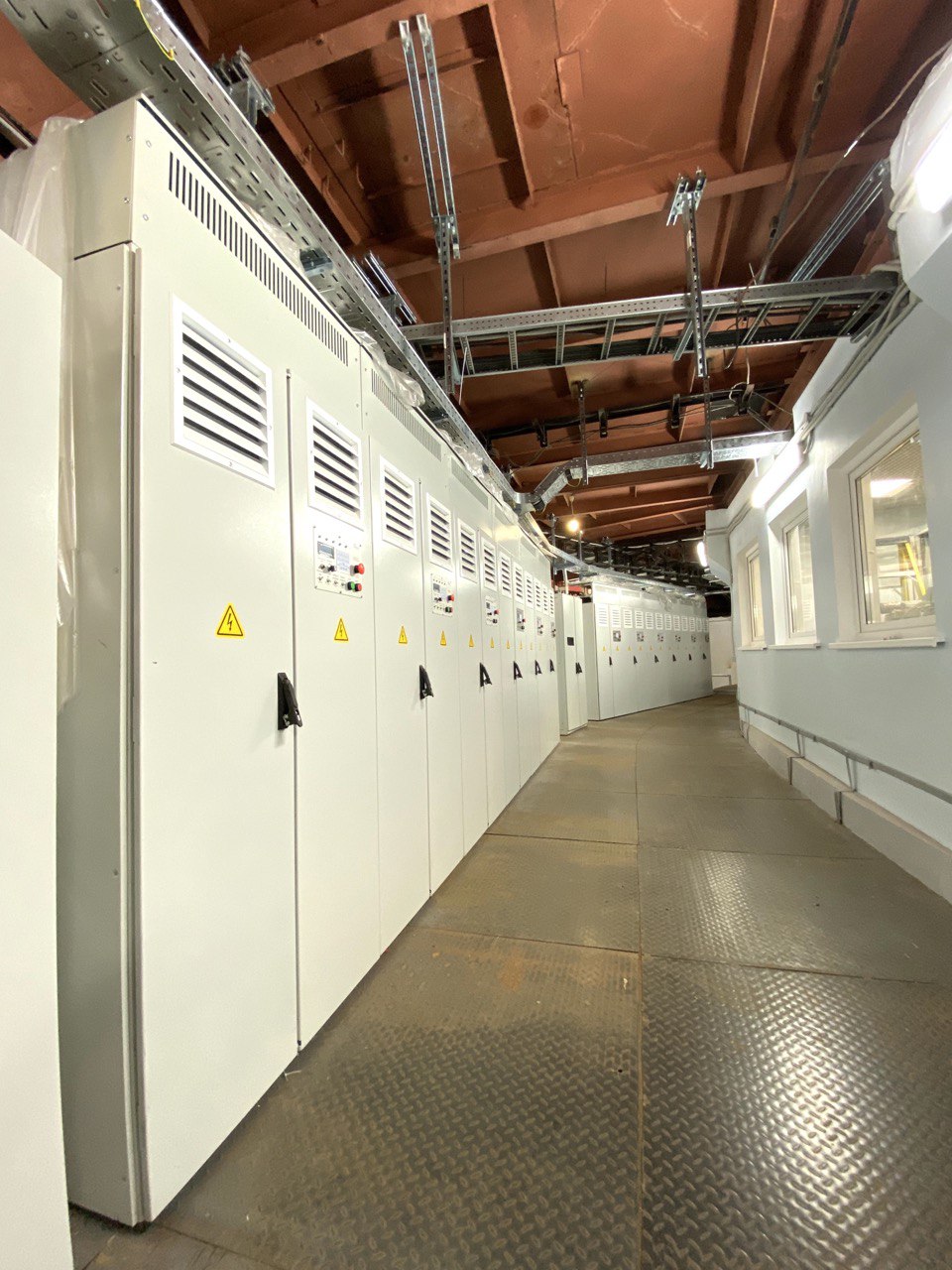 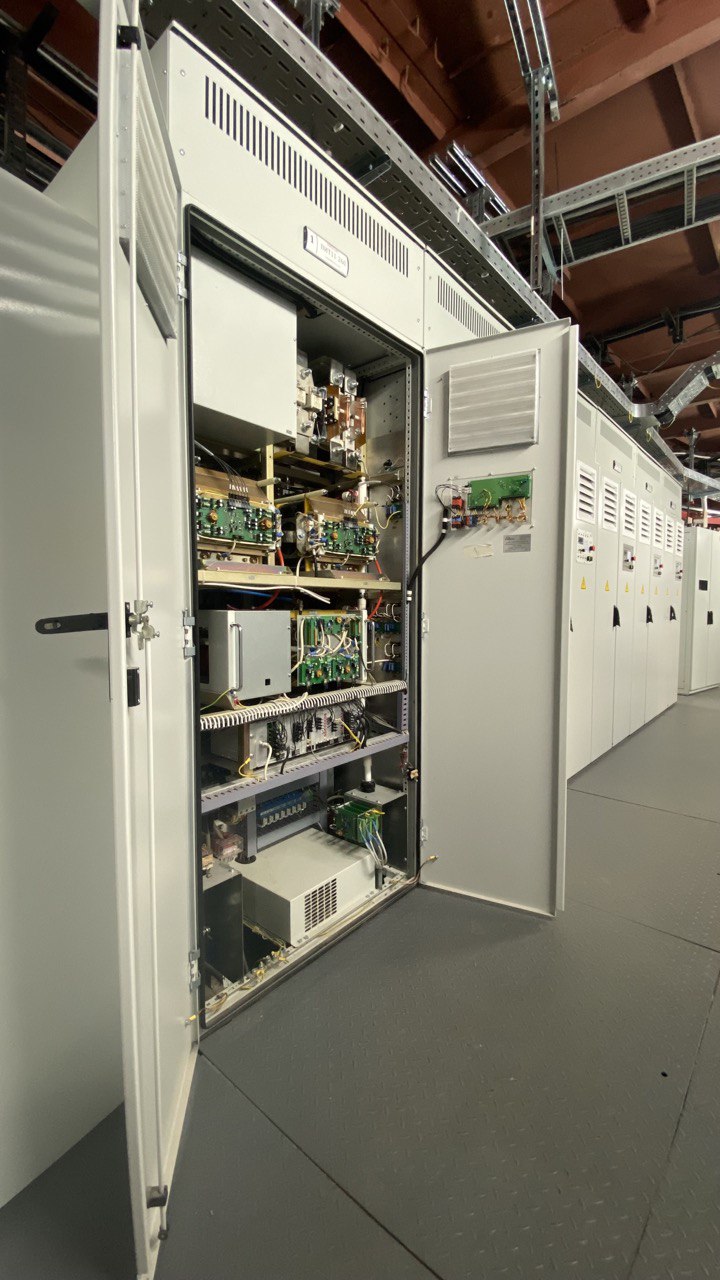 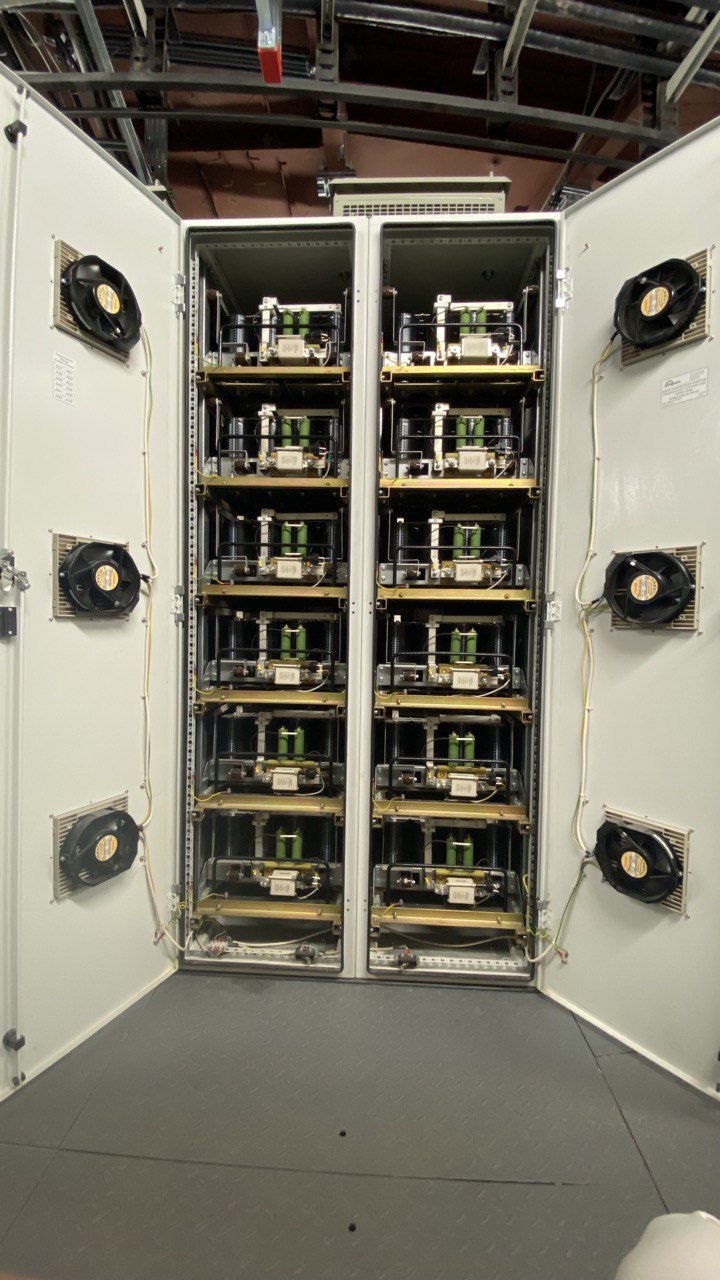 27
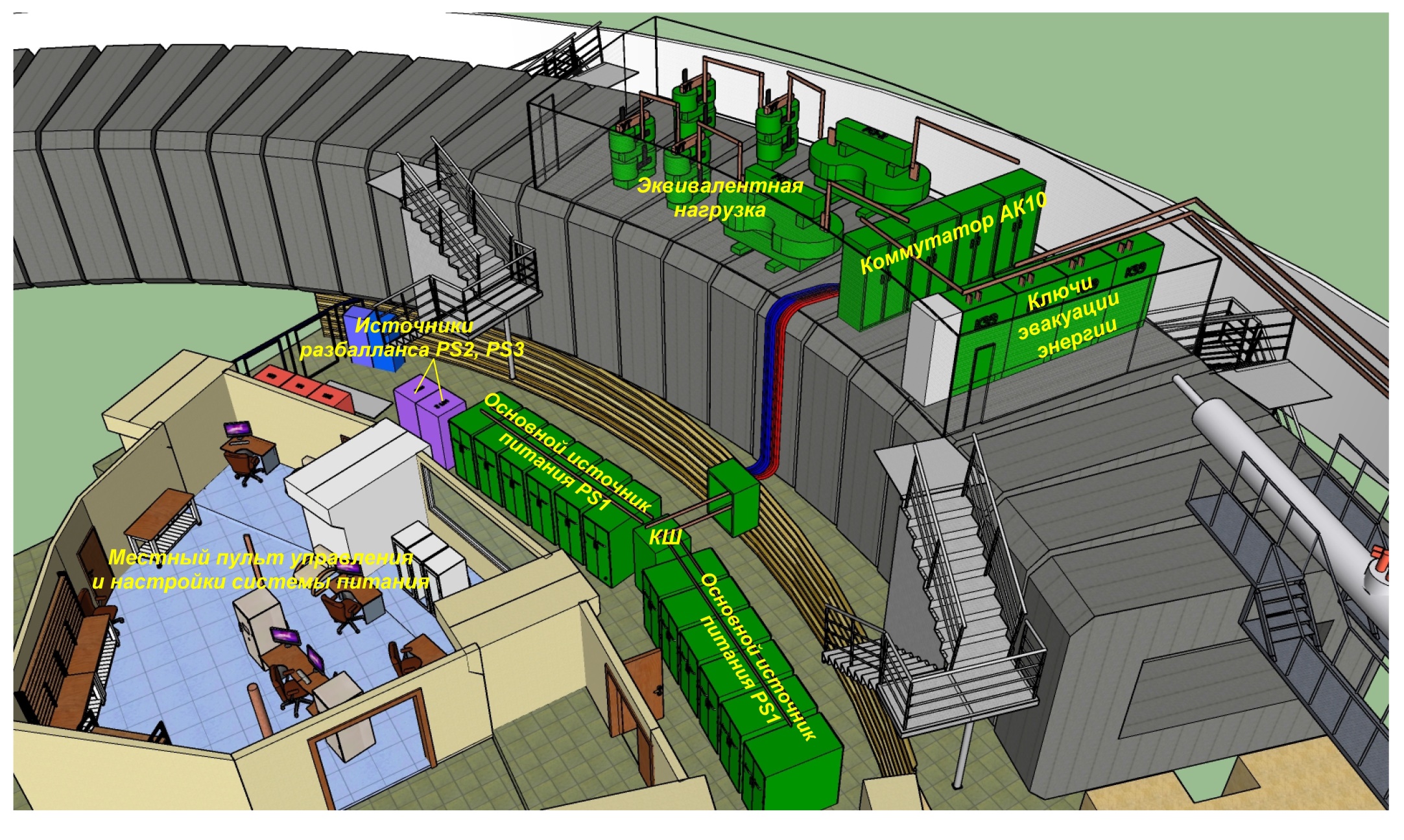 28
27 июня 2021
Цикл 9780А. Uист = 150В.
Pmax = 1,5МВт.
Потребление из сети не превышает 130кВт.
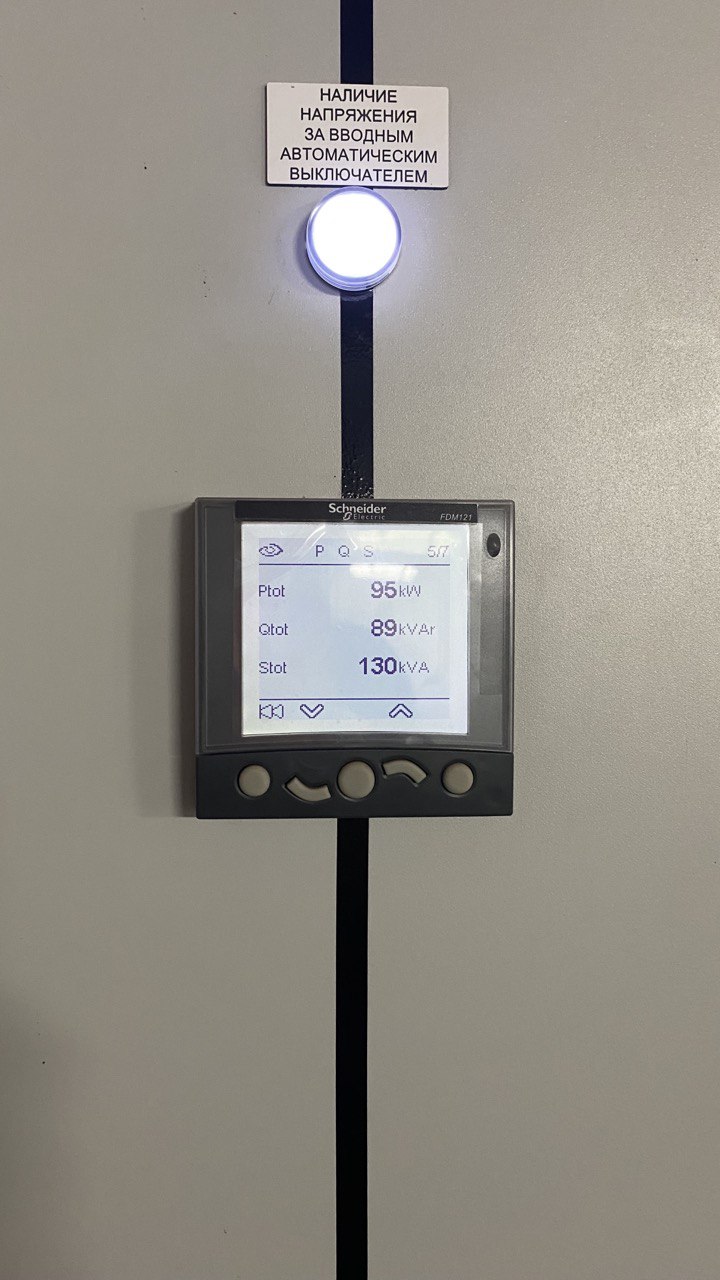 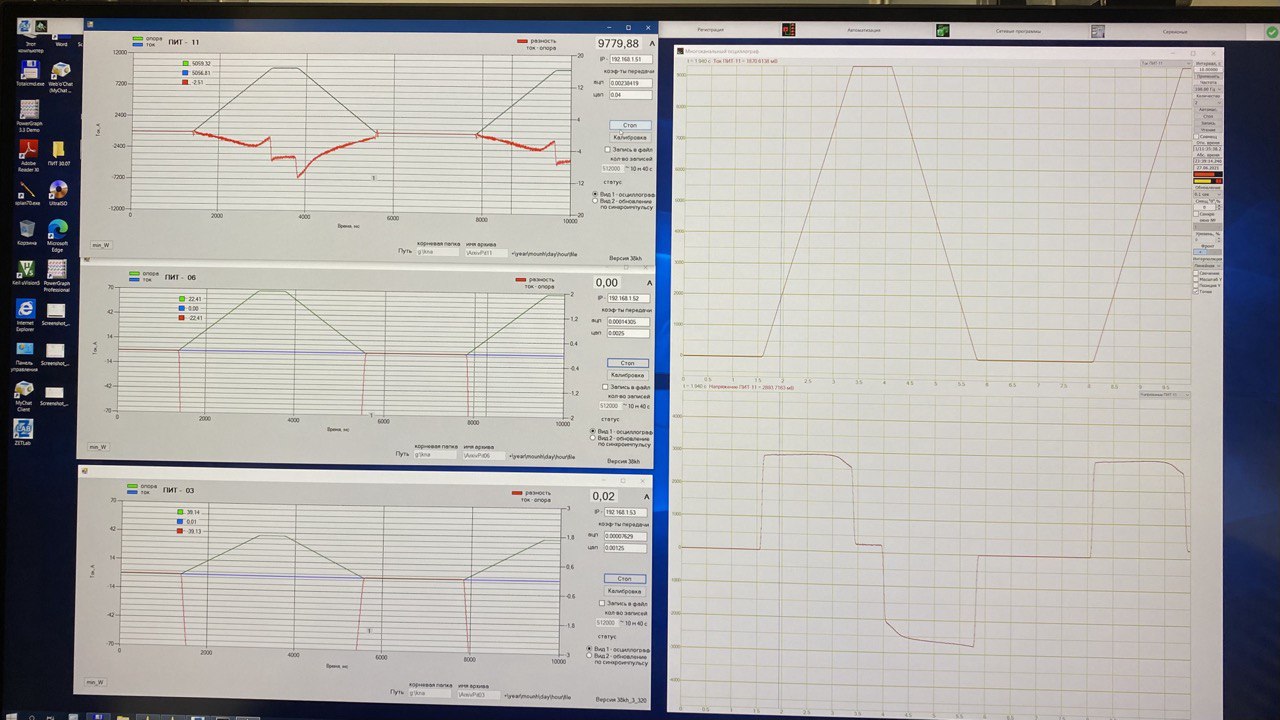 29
Источники ПИТ06-60Д и ПИТ03-40Д.
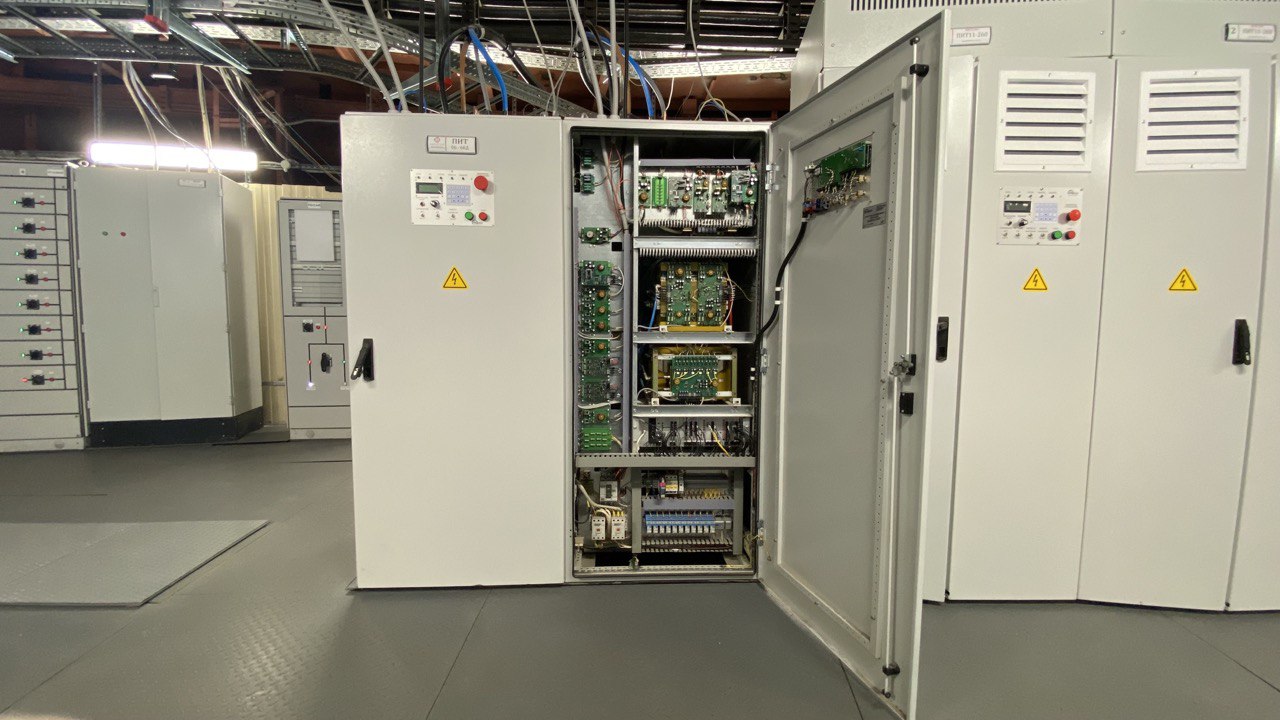 30
Помещение местного пульта управления и настройки СЭП Бустера. Корпус 1, цокольный этаж.
 Слева направо: Шкаф управления преобразователями тока ПИТ11-06-03, Стойка управления и защит, Стойка системы АСУ, Стойка прецизионного измерения токов.
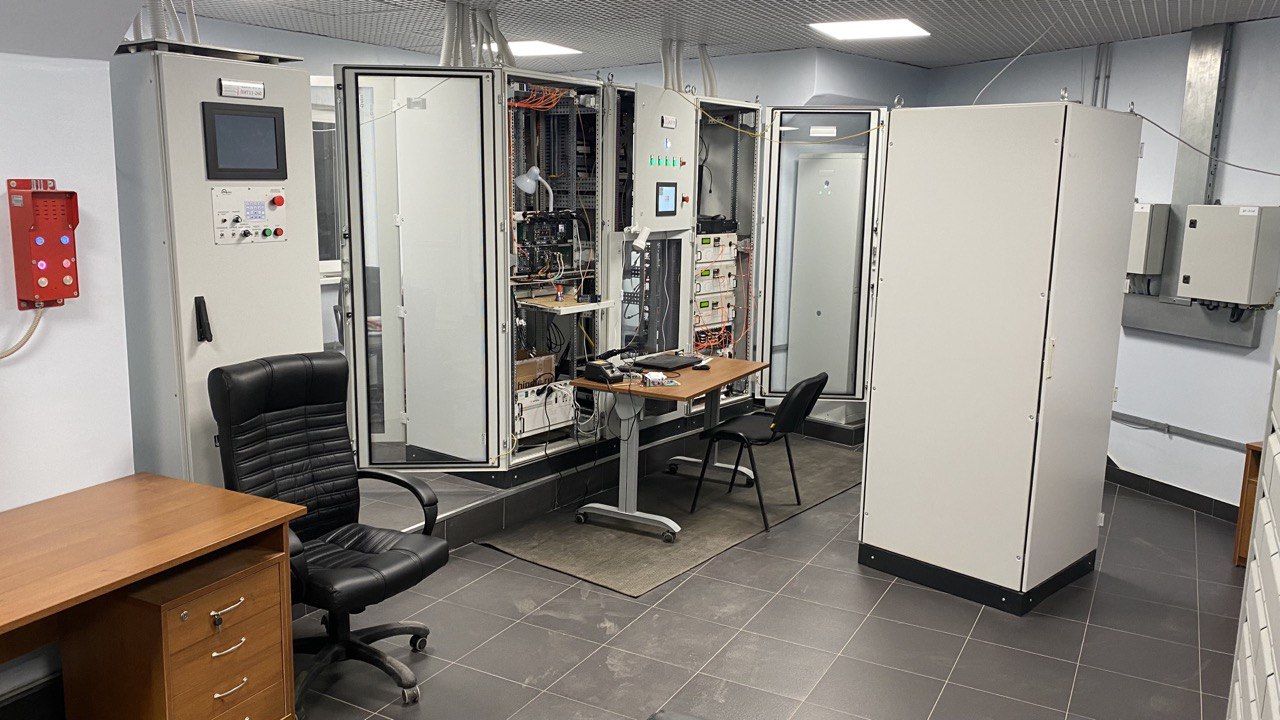 31
Ключи эвакуации энергии Бустера
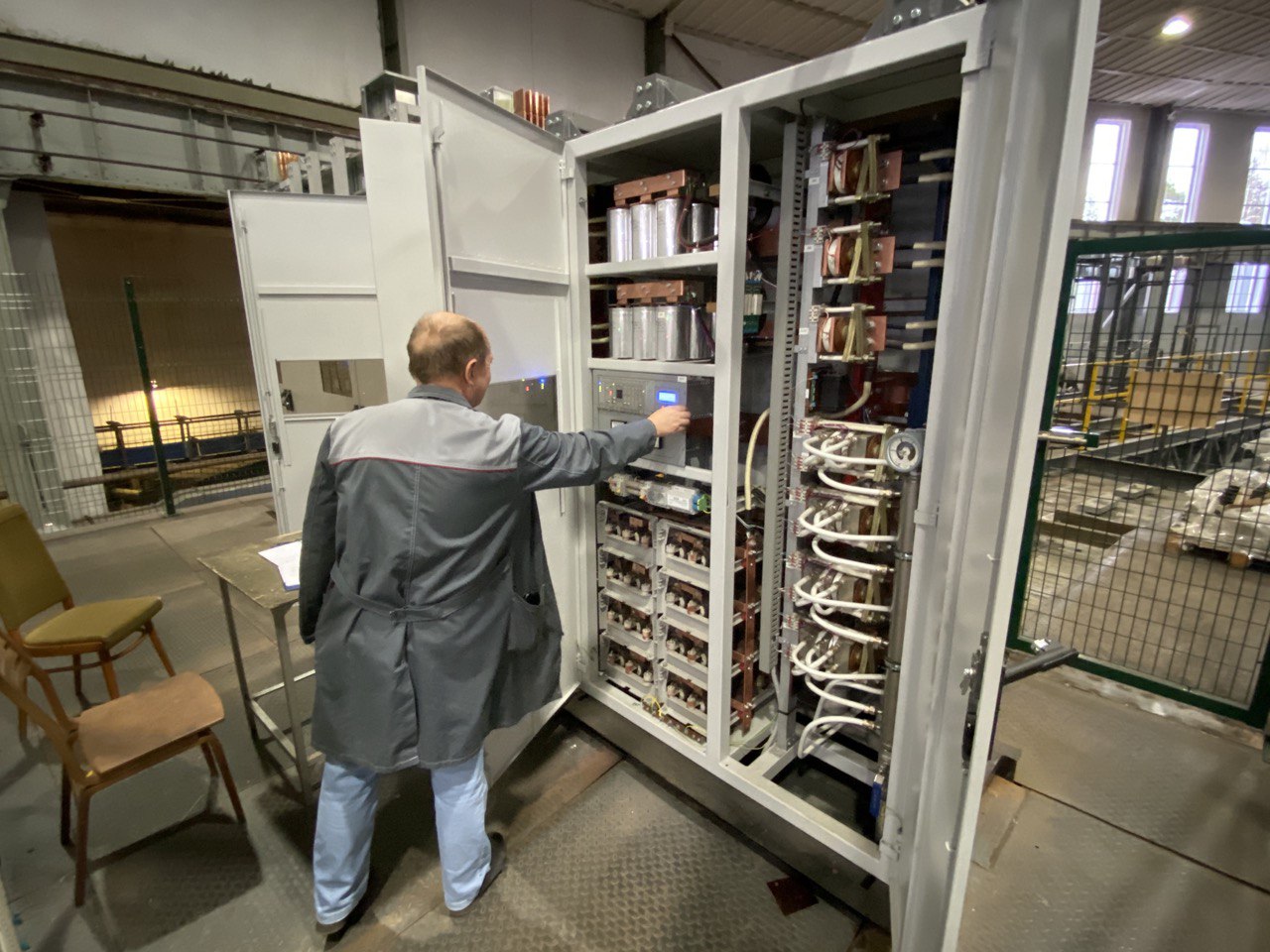 32
Эквивалентная нагрузка источников Бустера и Нуклотрона
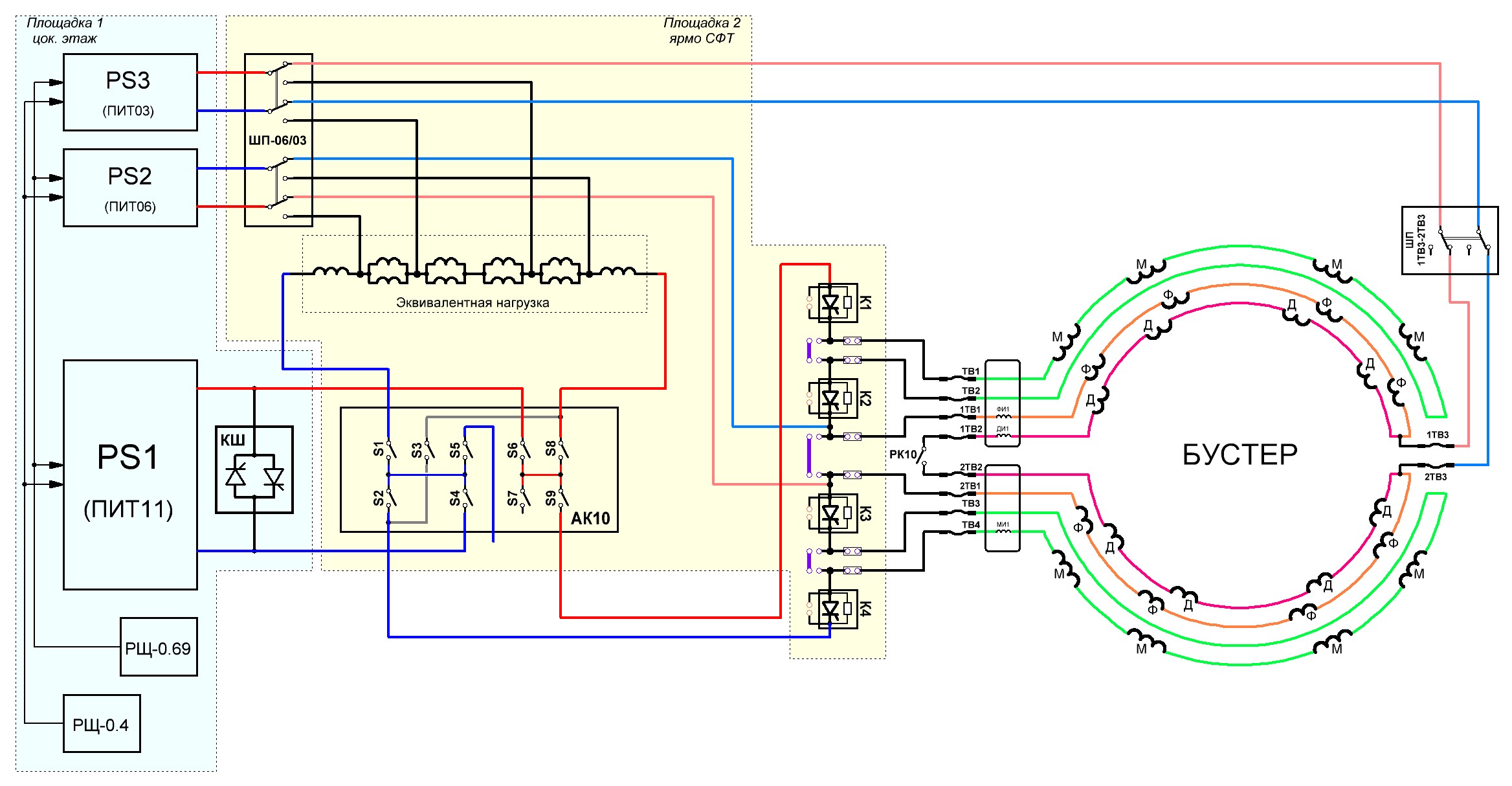 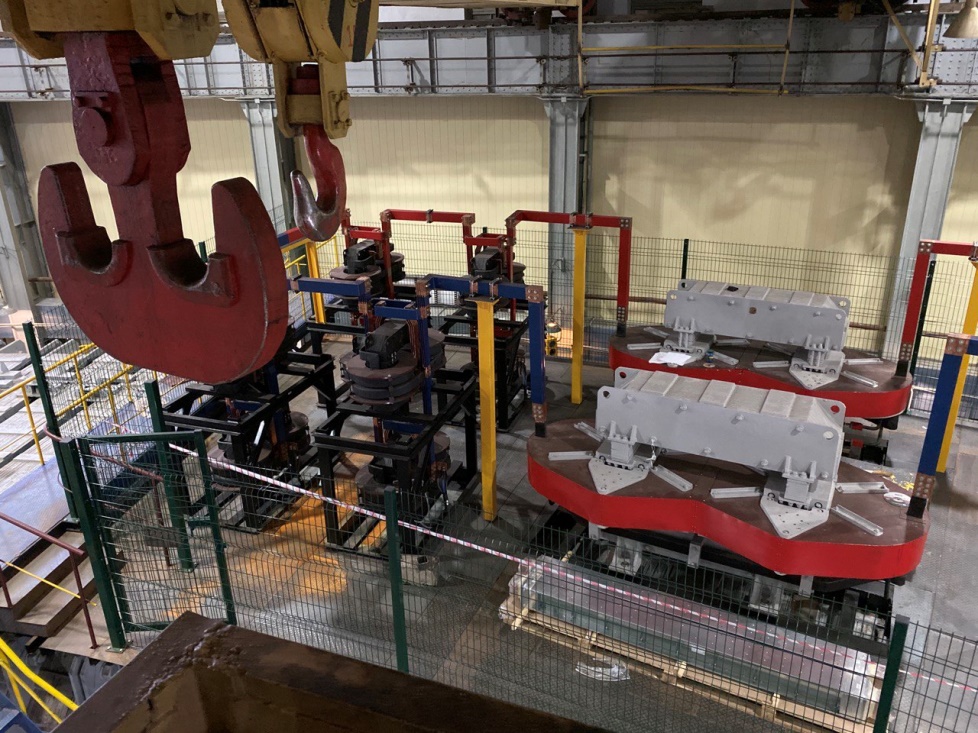 33
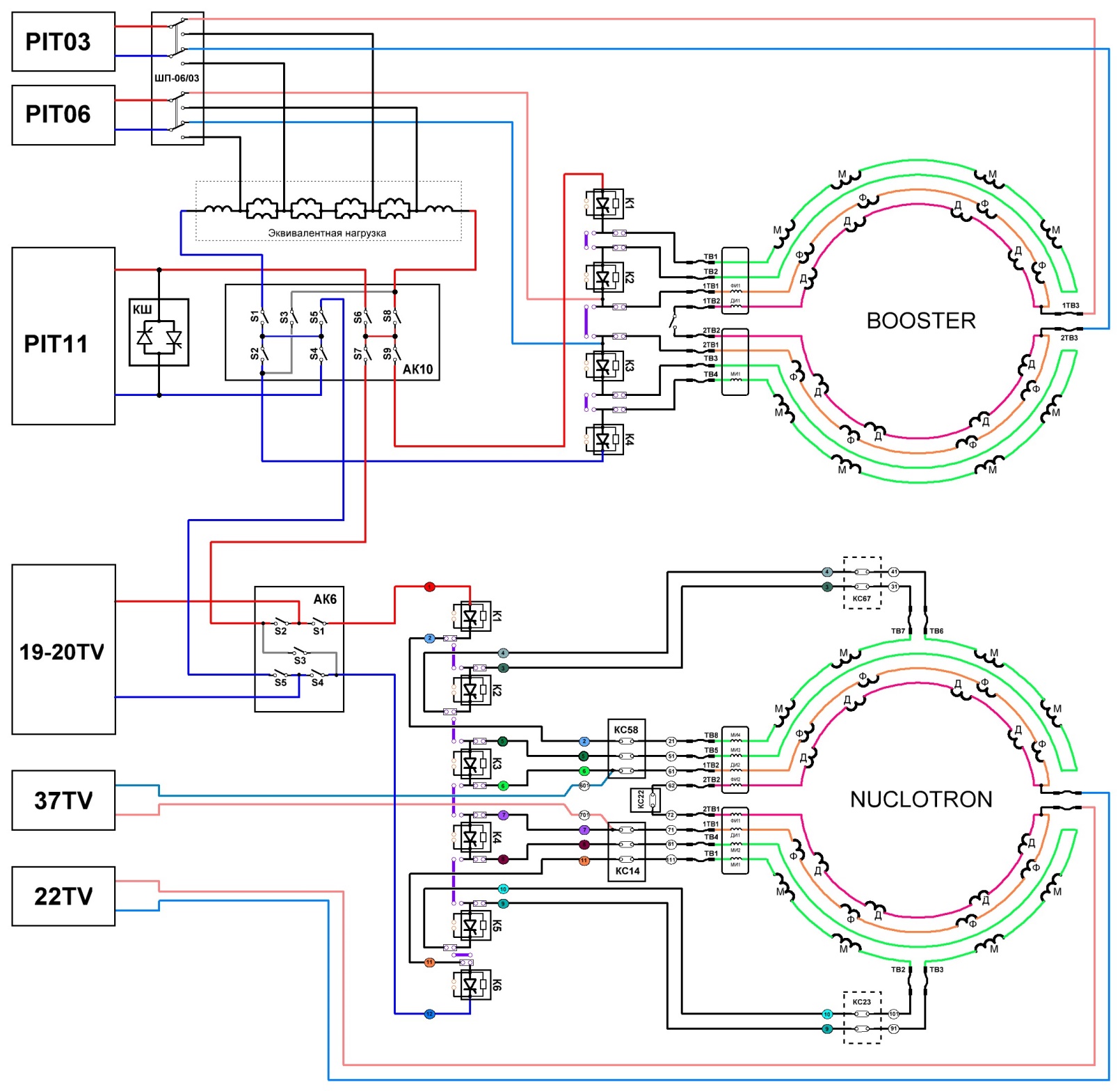 34
Автоматический коммутатор АК10
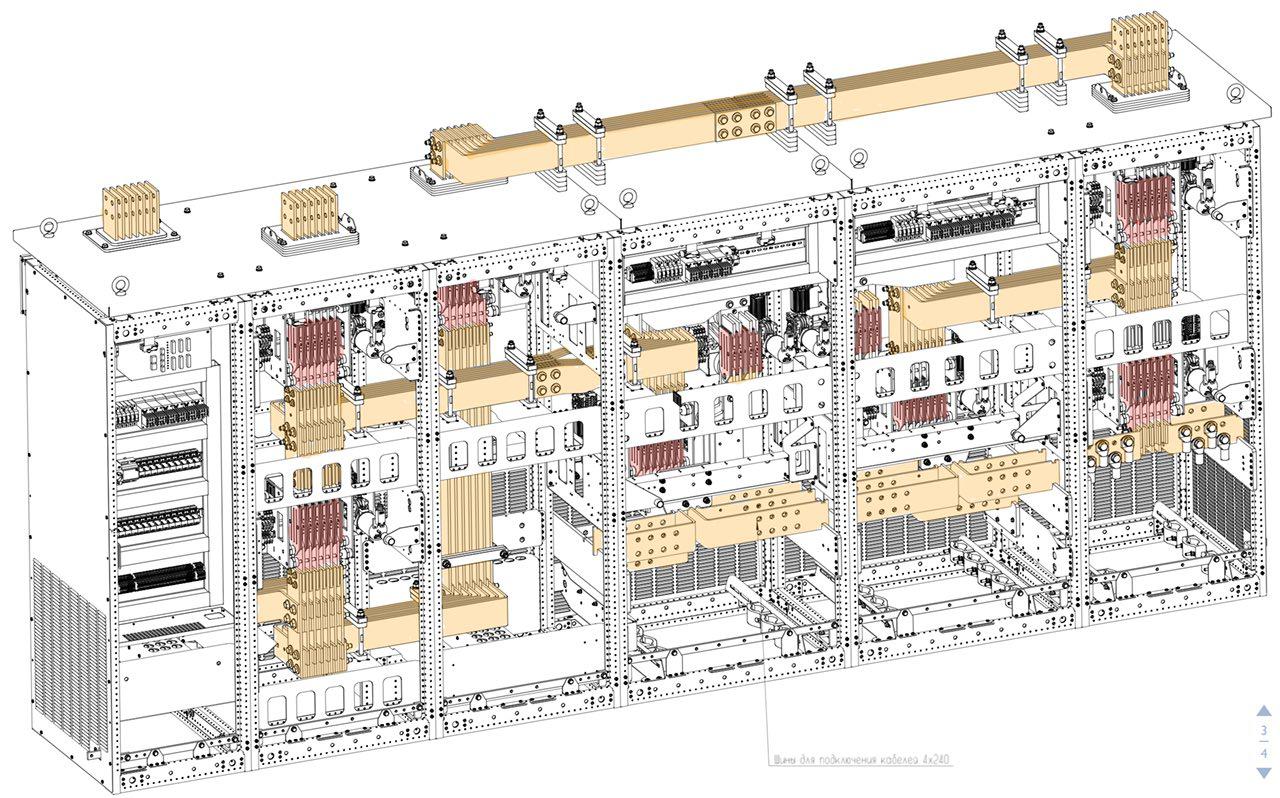 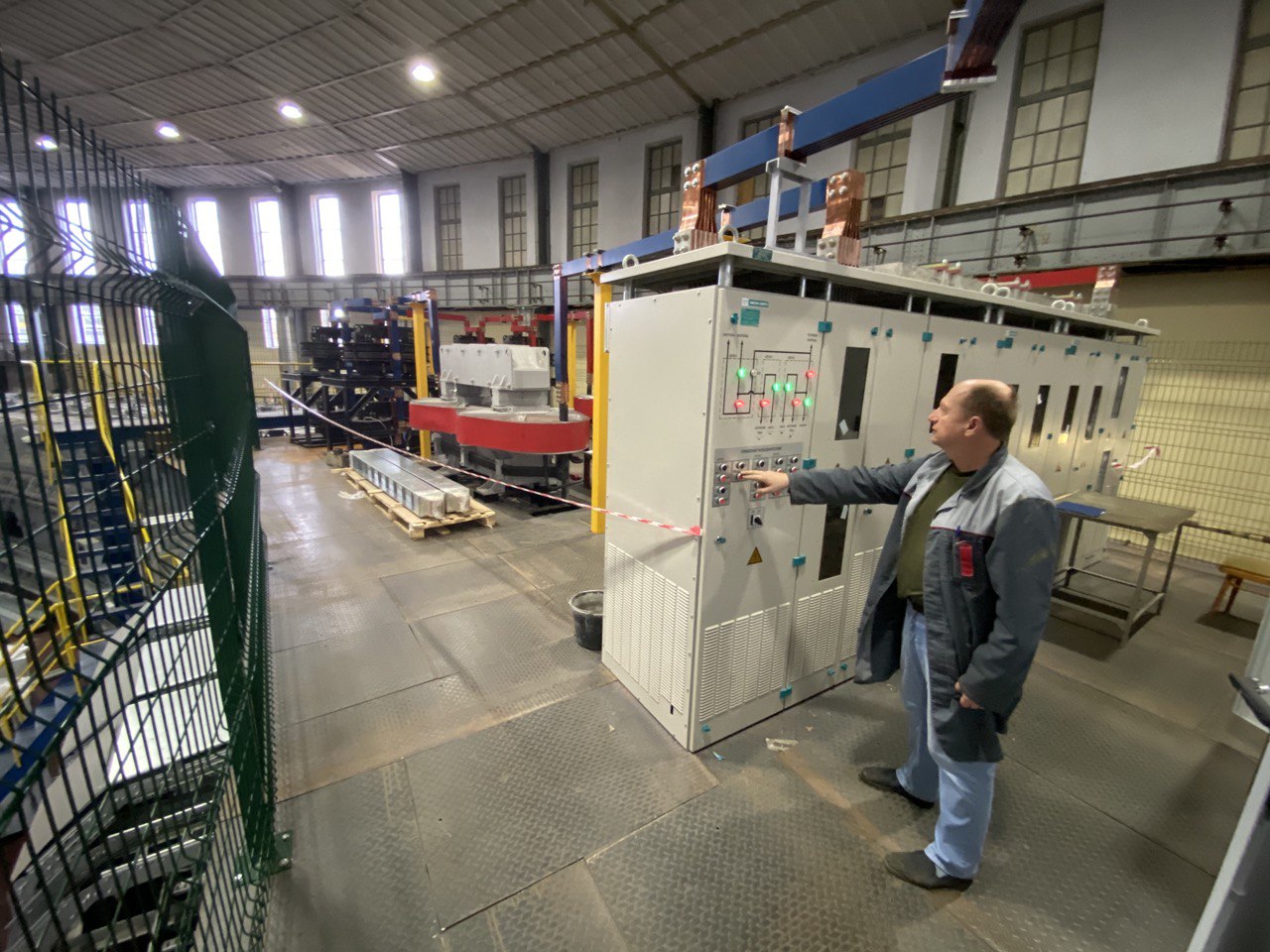 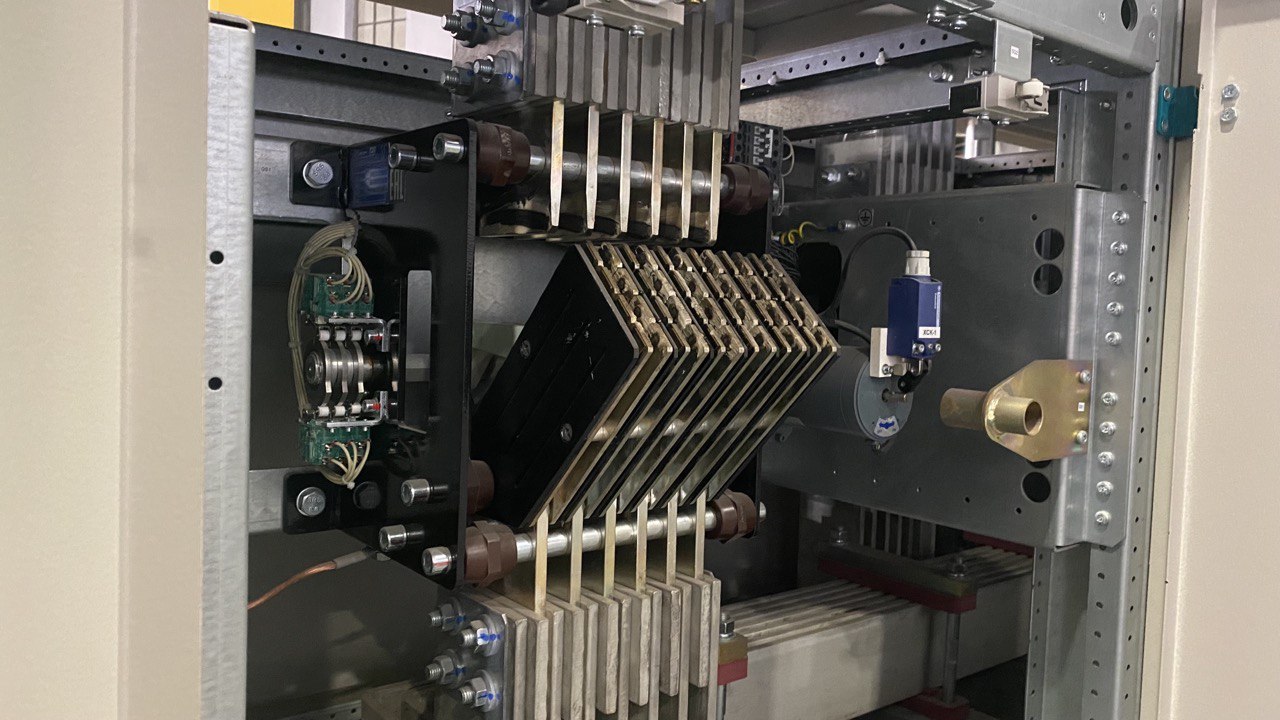 35
Измерения токов Бустера-Нуклотрона
Блок схема измерительного контроллера тока (КИТ)
Датчик тока LEM ITZ-10000
 точность 2*10-5
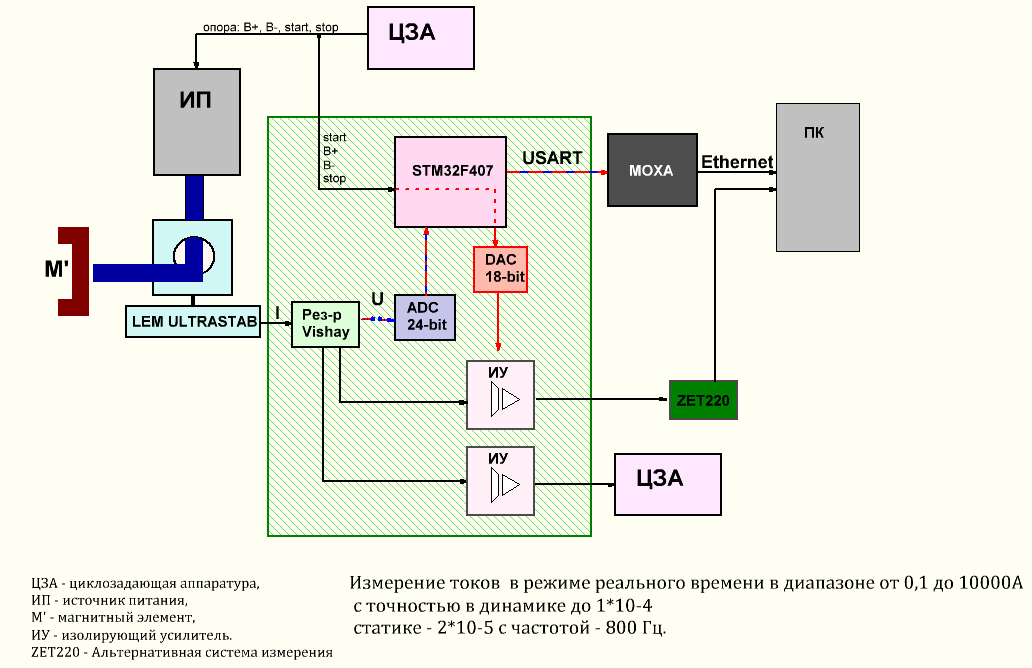 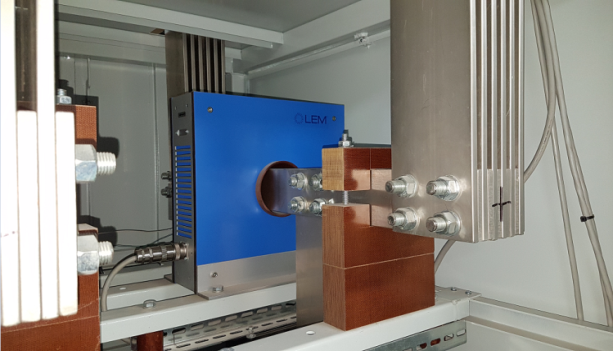 Калибровка системы измерения
Калибратор Transmille 3010R
Точность калибровки ±1,5 *10-5
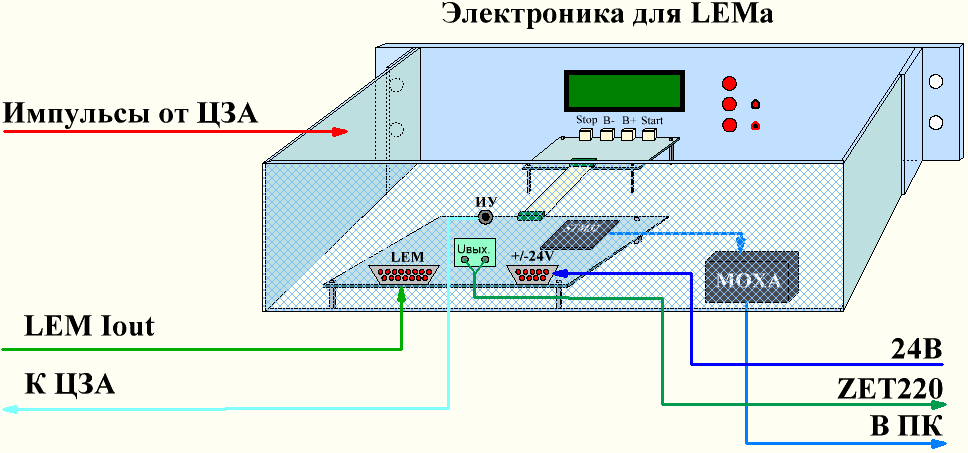 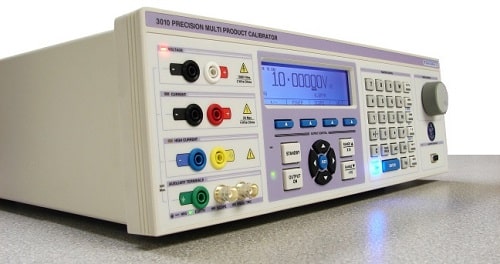 36
Стабильность работы ИП Бустера и Нуклотрона. 50 циклов 24 января 2023
Точка 1 — Максимальное отклонение тока от опоры при выходе на стол инжекции  источника PIT11 составляет -1.116067А (1.12*10-4 от 10000А)
Точка 2 — Величина максимальной ошибки на столе инжекции источника PIT11 составляет 0.68045А (6.8*10-5 от 10000А).
Точка 3 — Максимальное отклонение тока от опоры источника PIT11 при выходе на верхний стол составляет -1.46А (1.46*10-4 от 10000А)
Точка 4 — Величина максимальной ошибки на верхнем столе рабочего цикла Нуклотрона  составляет -2.2А (2.2*10-4 от 10000А).
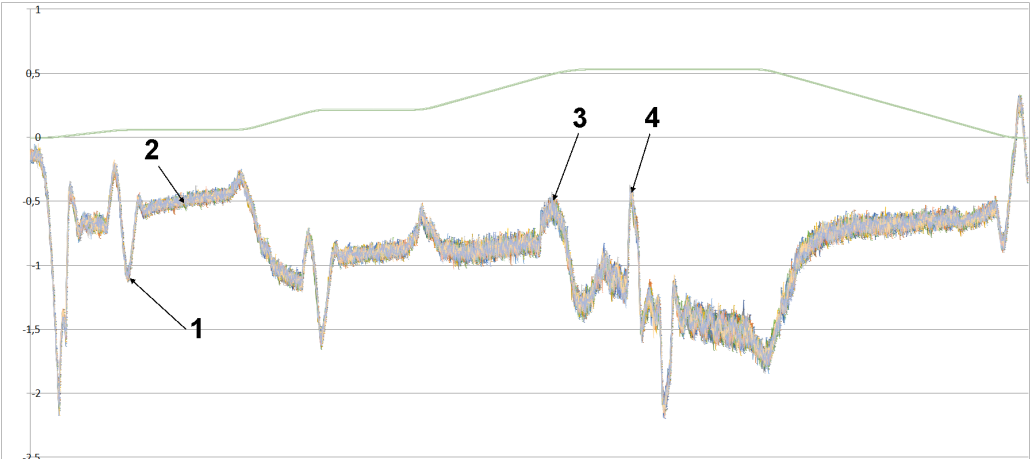 ПИТ-11
Точка 1 — Максимальное отклонение тока от опоры при выходе на стол инжекции составляет -5.8626А (9.771*10-4 от 6000А)
Точка 2 — Величина максимальной ошибки на столе инжекции Нуклотрона после окончания переходного процесса (т.е. за вычетом первых 20% стола) составляет 0.16315А (2.7*10-5 от 6000А). В точность 1*10-4 от 6кА значения тока на столе инжекции Нуклотрона входят через примерно 6% от начала стола.
Точка 3 — Максимальное отклонение тока от опоры Нуклотрона  при выходе на верхний стол составляет 7.3226А (1.22*10-3 от 6000А)
Точка 4 — Величина максимальной ошибки на верхнем столе рабочего цикла Нуклотрона после окончания переходного процесса (т.е. за вычетом первых 5% стола) состовляет 4А (6.7*10-4 от 6000А).
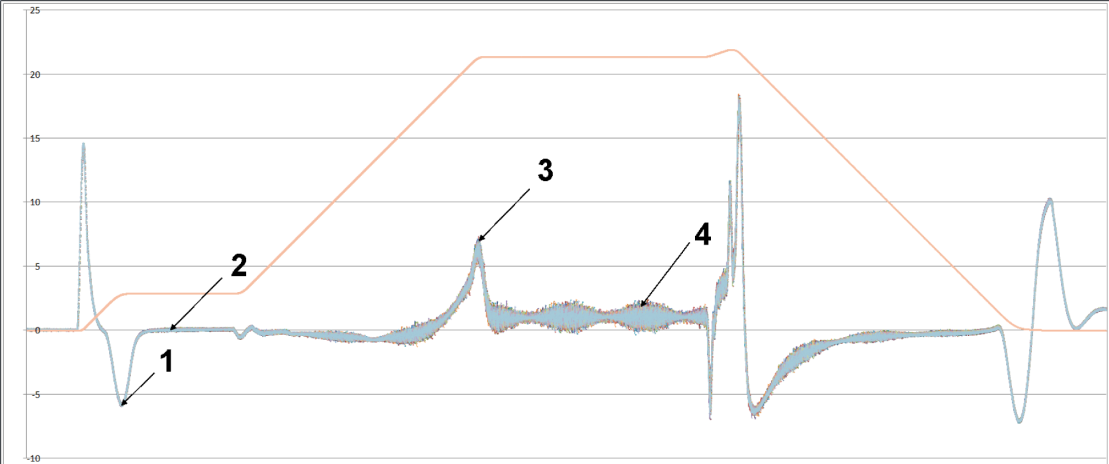 19-20ТВ
Следующий этап: СПБН-НЭ
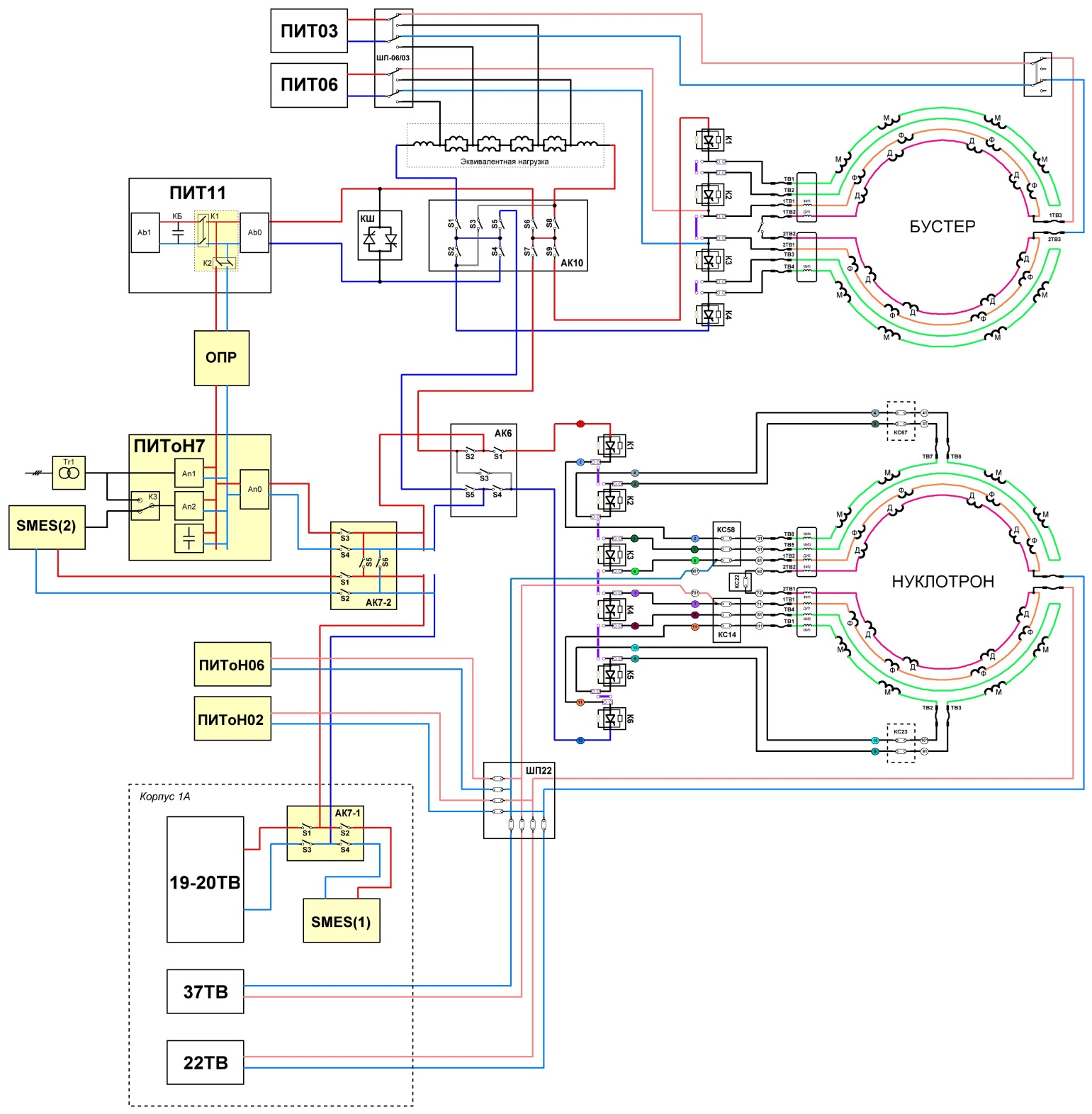 Инновационный основной источник Нуклотрона
Энергоэффективная система без импульсной нагрузки на питающую сеть 6кВ
Накопители энергии двух типов: емкостной и SMES
Действующие ИП Нуклотрона в качестве резервных
Стенд для тестирования высокотемпературных СП магнитов в корп. 1А.
Комплексная система питания Бустера и Нуклотрона с накопителями энергии (СПБН-НЭ)
38
Спасибо за внимание!
39